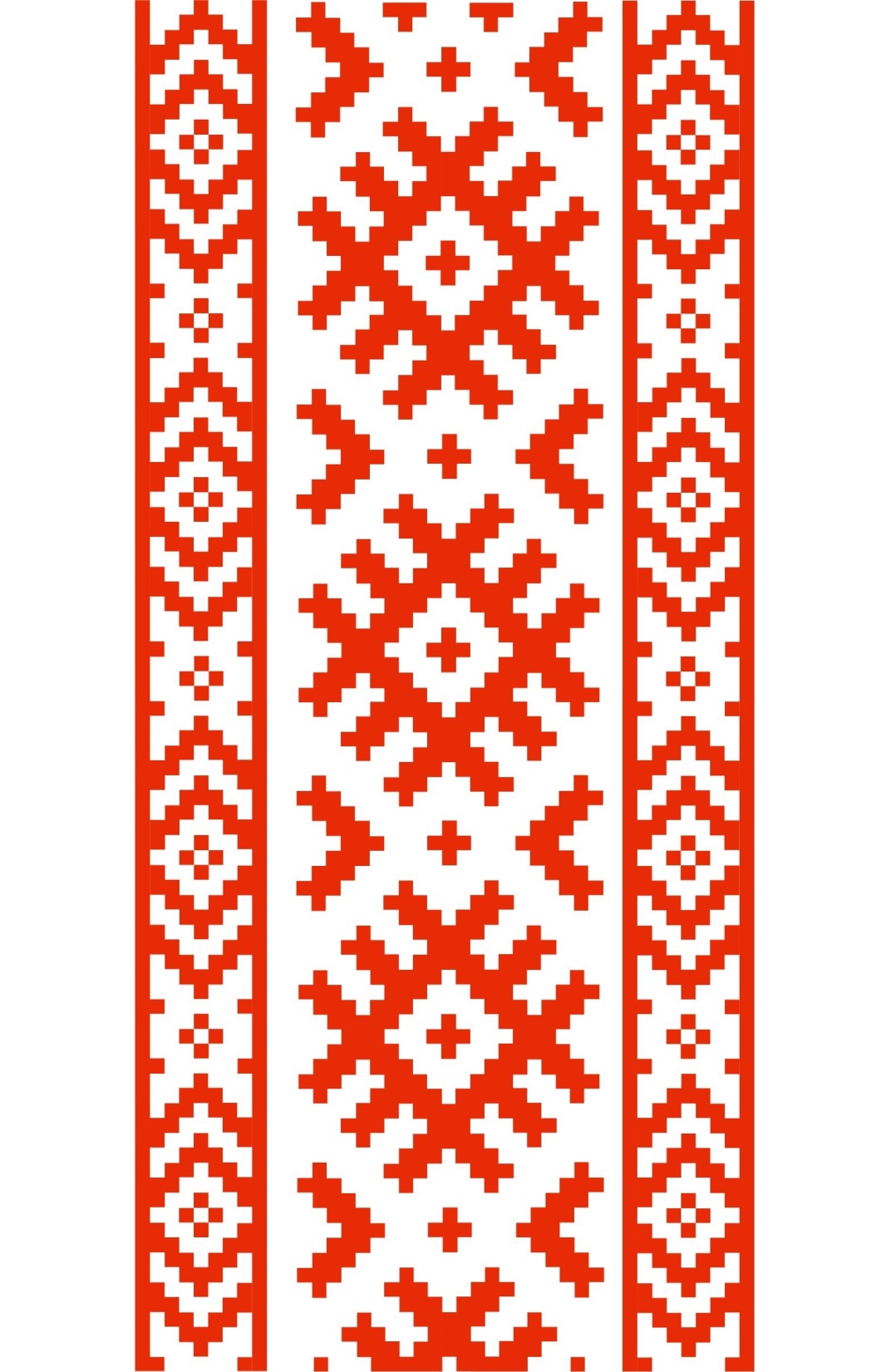 Сельская библиотека – филиал  МБУ ЦРБ МР Учалинский район РБ
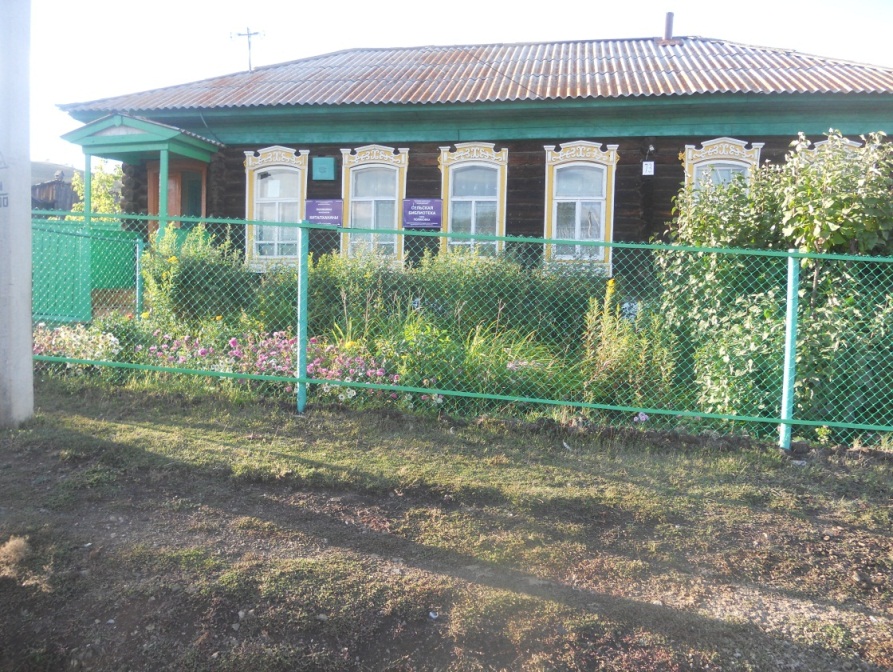 Центр по возрождению и сохранению русской культуры и языка.
2020  г.
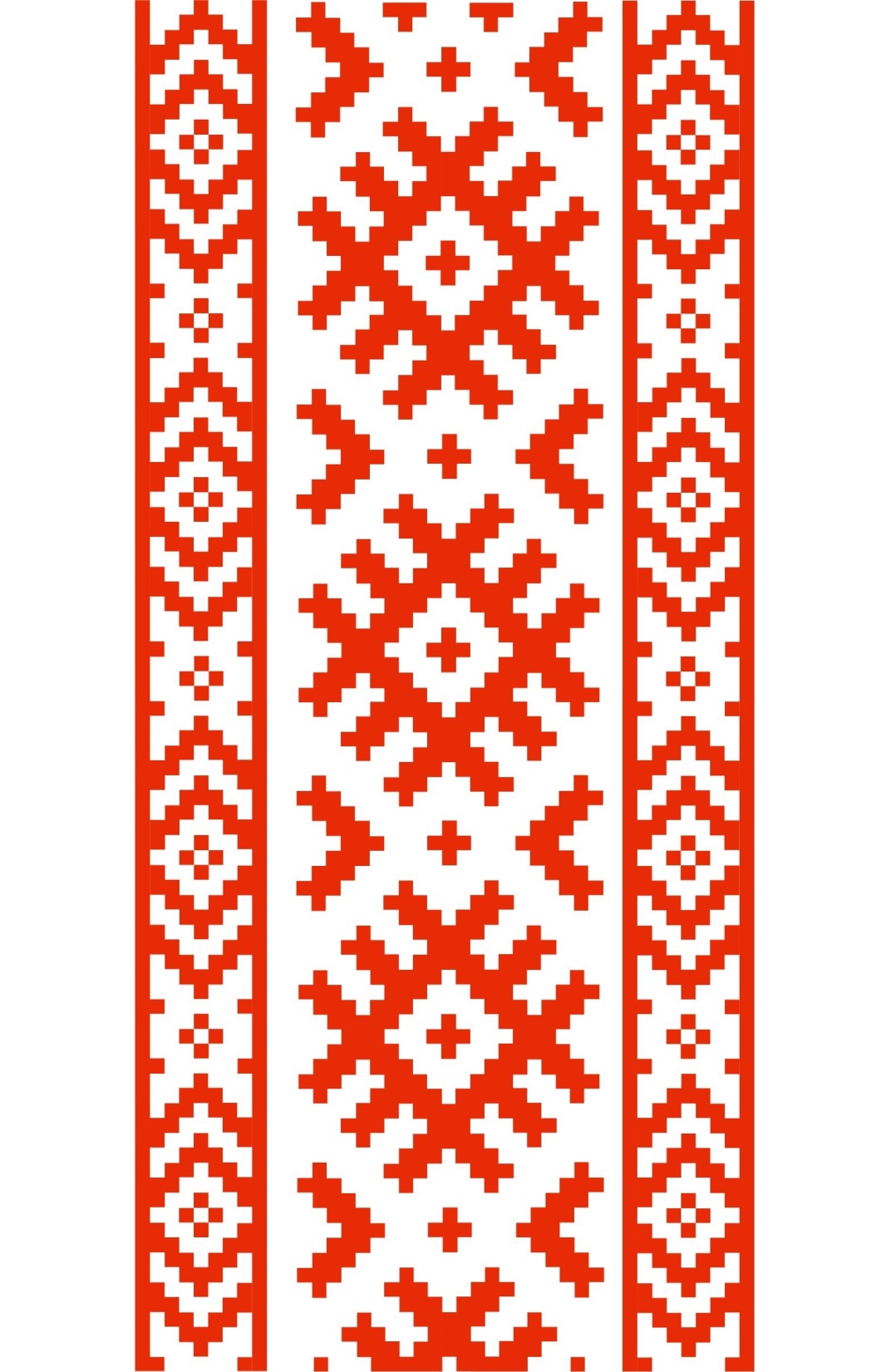 Прошлое и настоящее края, села, своей семьи, опыт предков, их традиции, быт, обычаи, природное своеобразие местности и многое другое – всё это мы должны сохранить.
 А поможет – музейная работа, даже при простой сельской библиотеке.

Мини-музей  «Во  горнице,  во  светлице»
  создан   в   2002  году
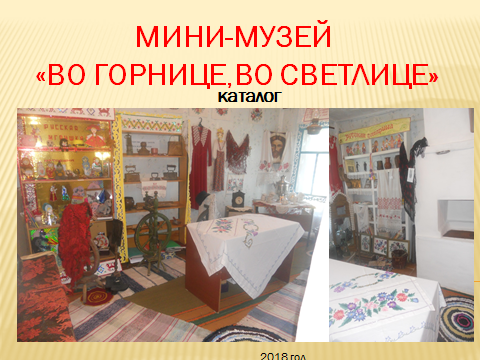 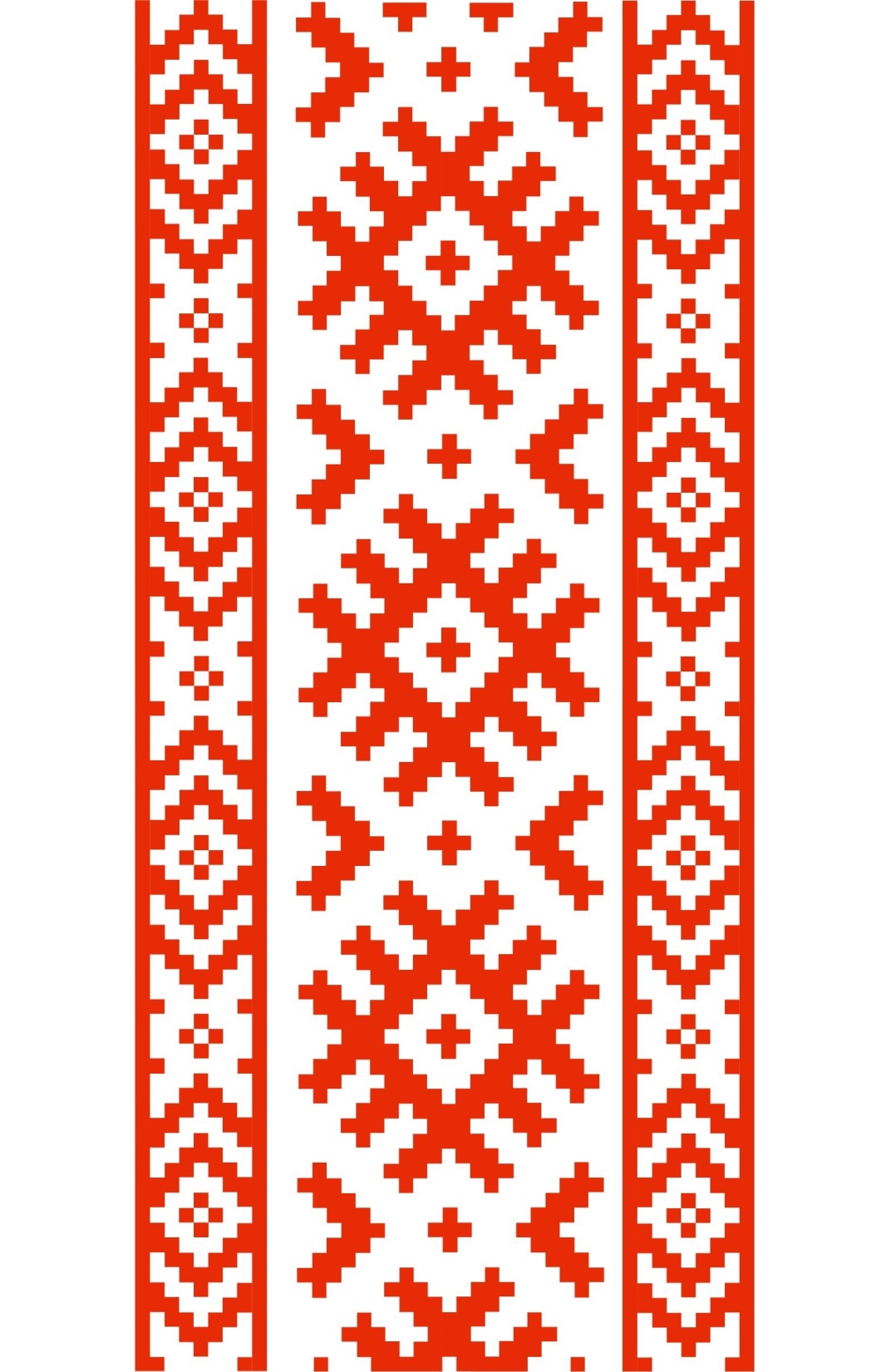 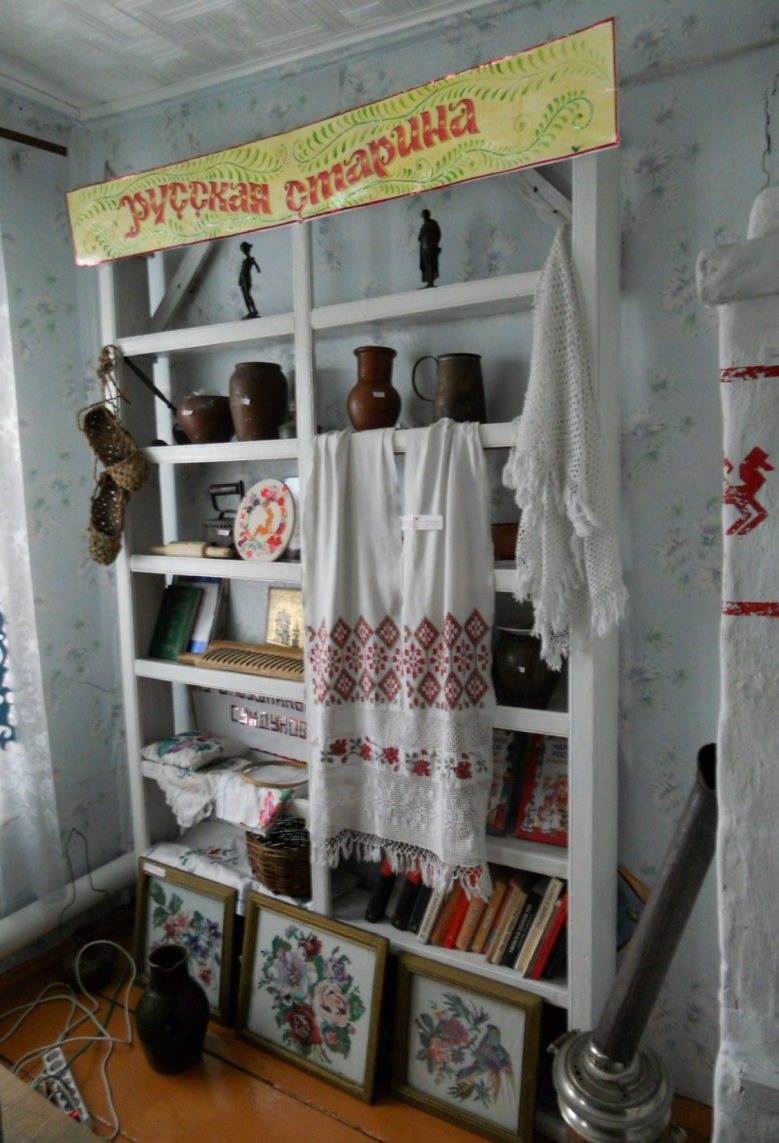 В отдельной комнате оформлен мини-музей «Во горнице, во светлице»
 В экспозиции собраны предметы крестьянского быта, несколько десятков уникальных фотографий, отраженных историю села. 
По истории села оформлены альбомы 
и  дайджесты.
 Пространство  музейного уголка стилизовано под русскую горницу: красный угол, русская печь, на полках расставлена  кухонная утварь,  развешены  работы  поляковских мастериц.
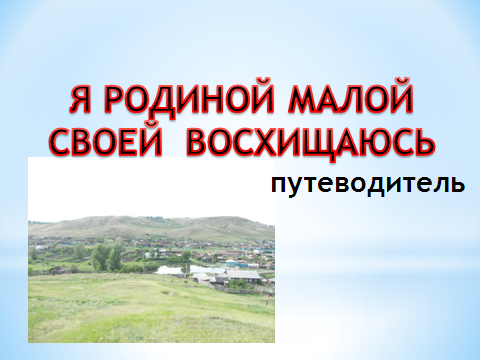 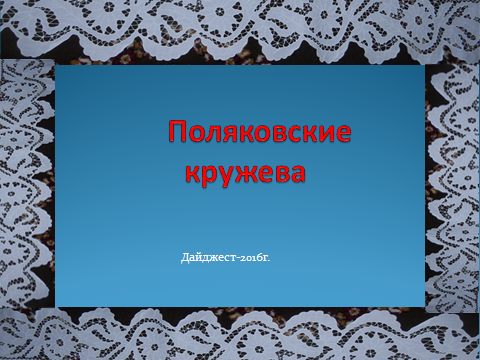 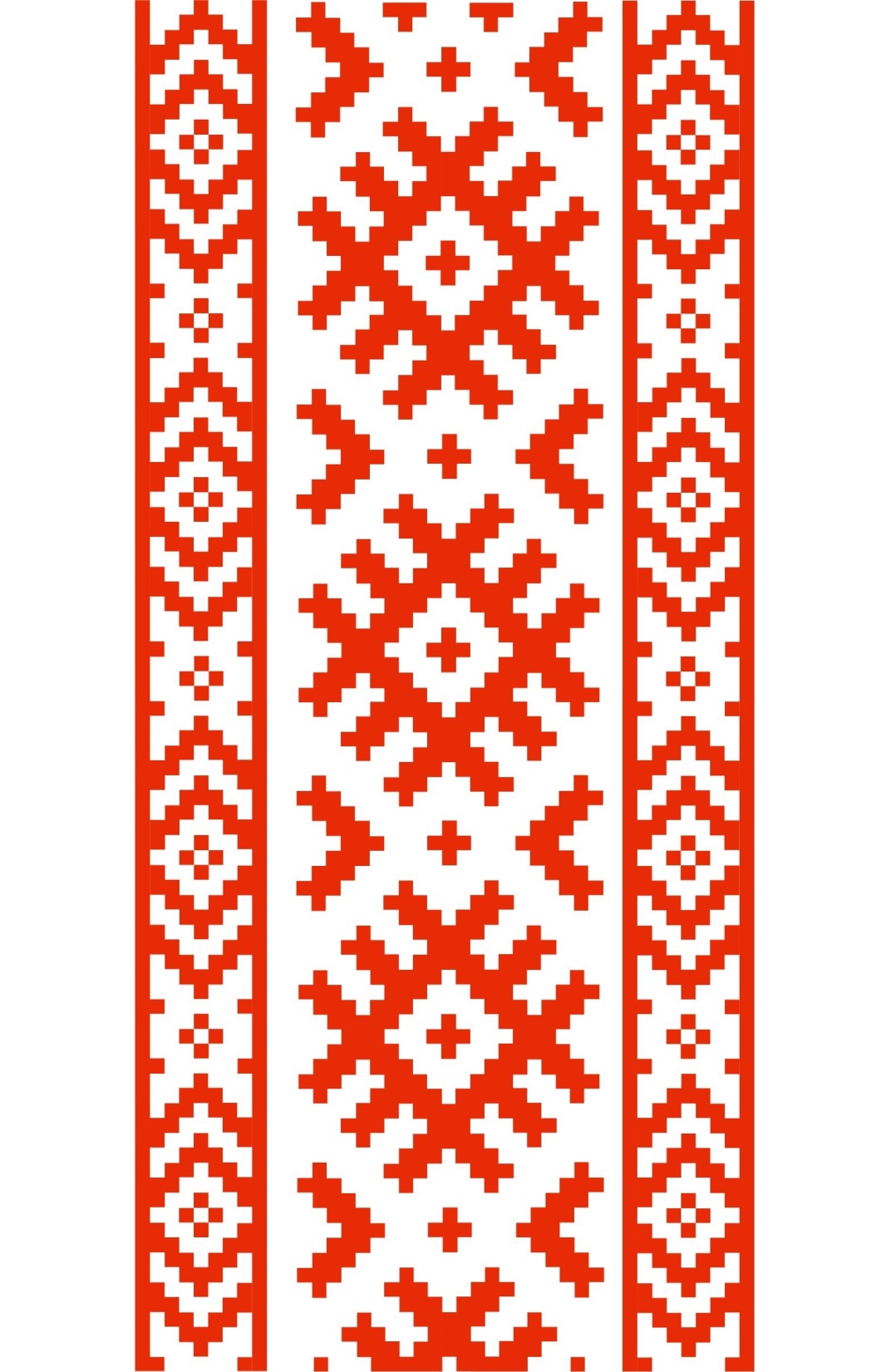 Русская  горница
 Дома  русского  населения  строились  в  традициях  русской   строительной  культуры.  Обязательным  элементом  русской  избы был    передний – красный,   чистый  - угол   по  диагонали  от  печи. Непременная  принадлежность переднего  угла – обеденный  стол  и  полка  с   иконами- божница,  иконница.
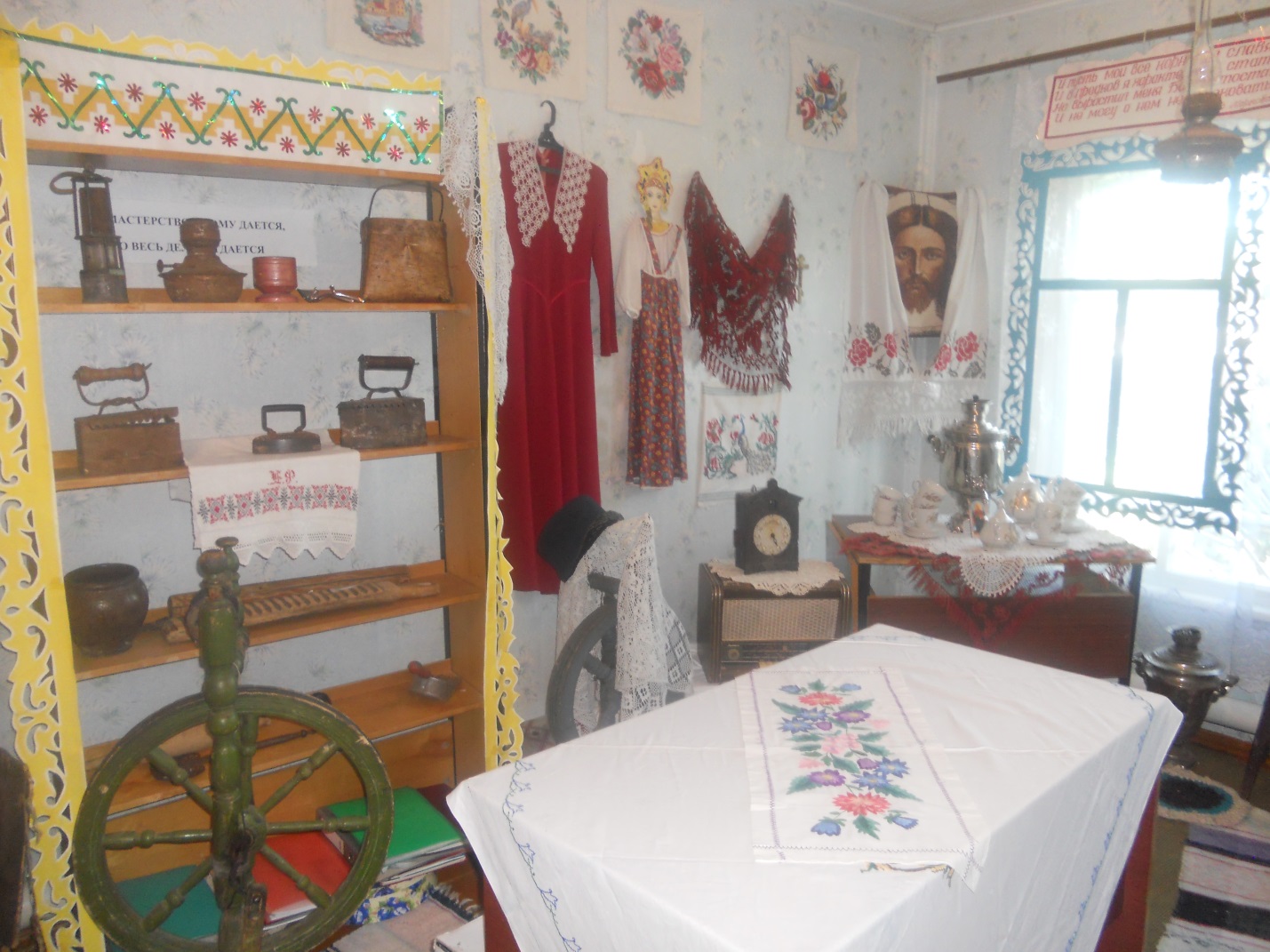 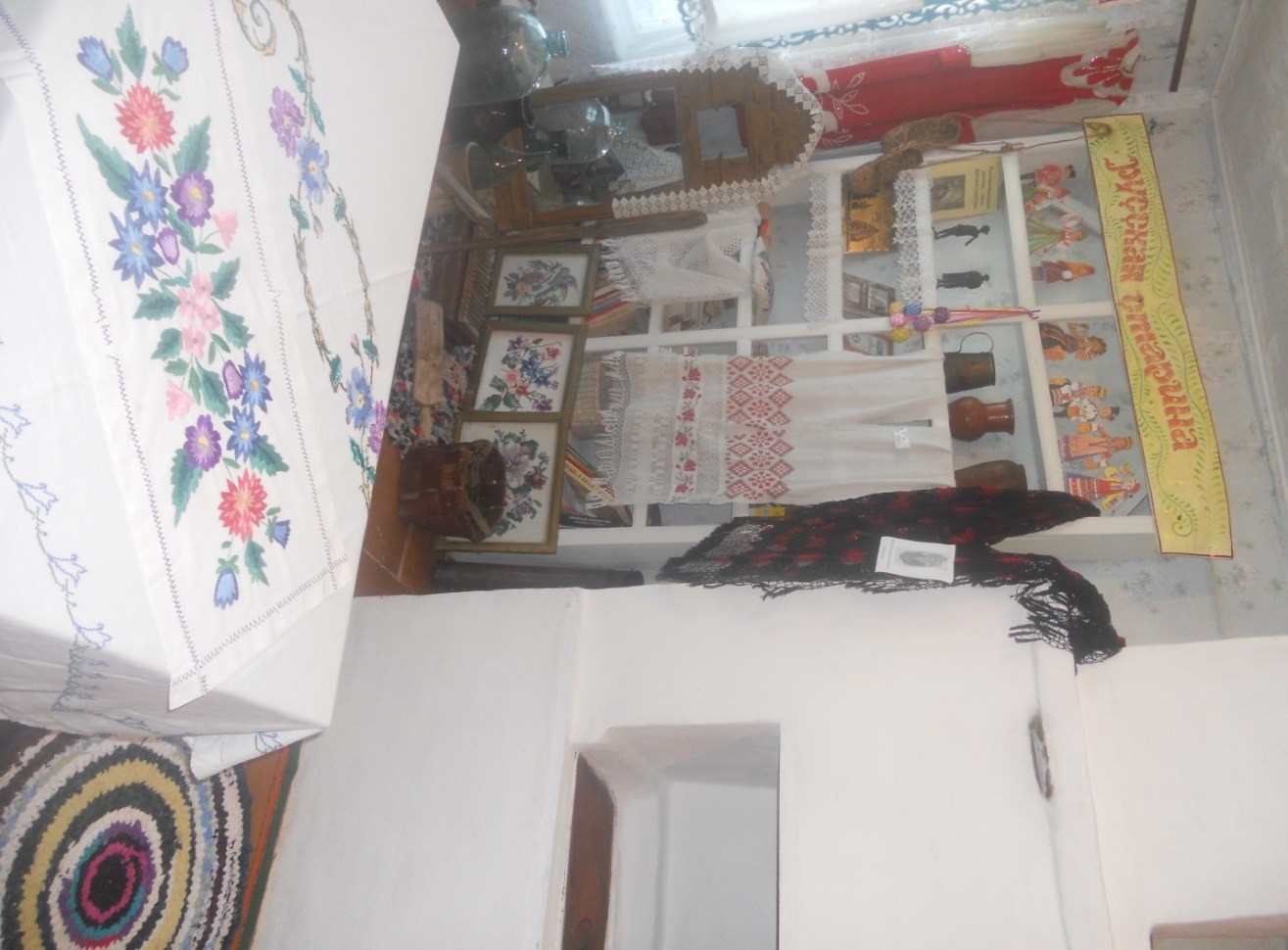 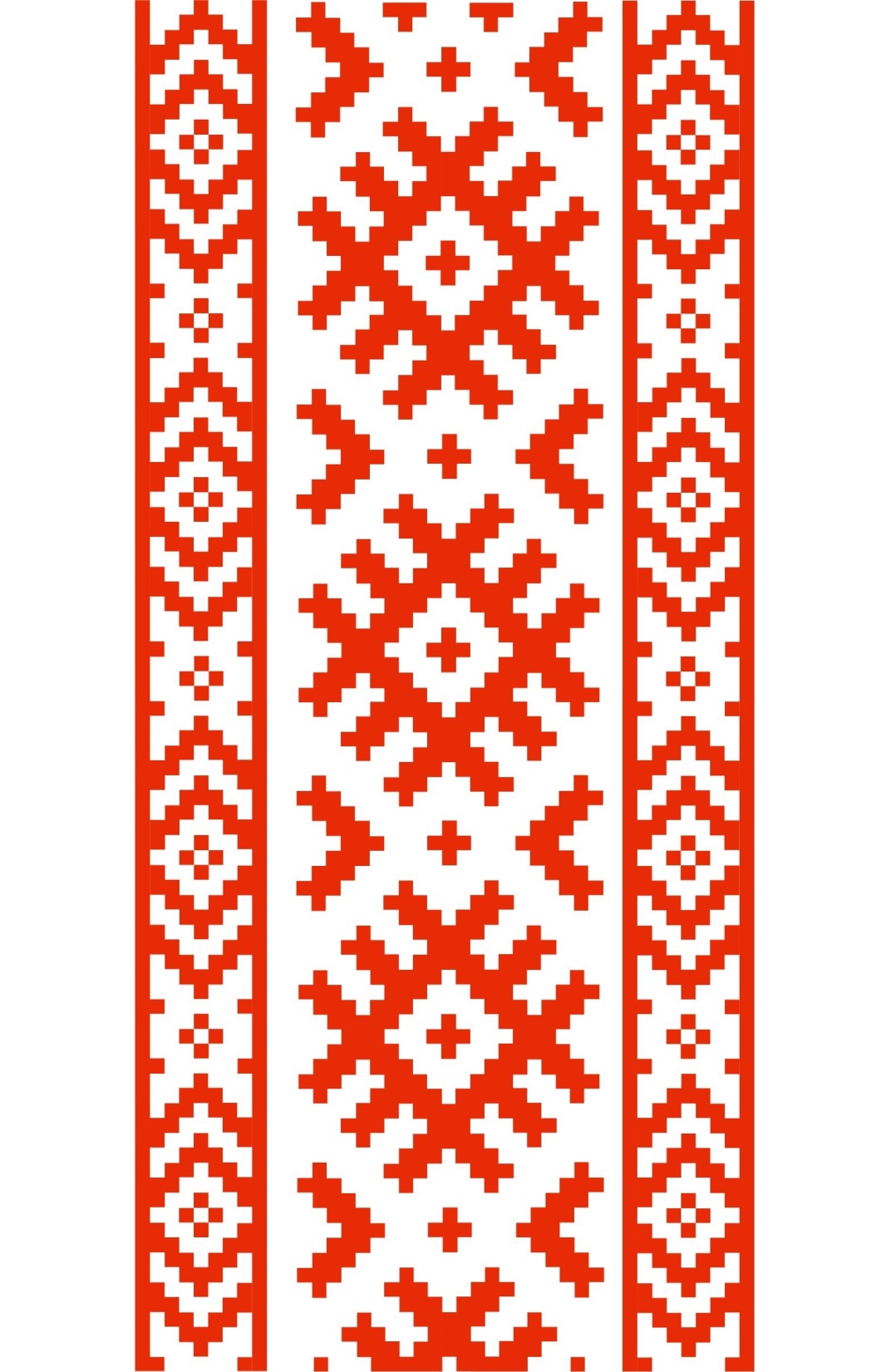 Божницу хозяйки  украшали  самыми  красивыми  вышитыми  полотенцами – оберег  от  нечистой  силы.
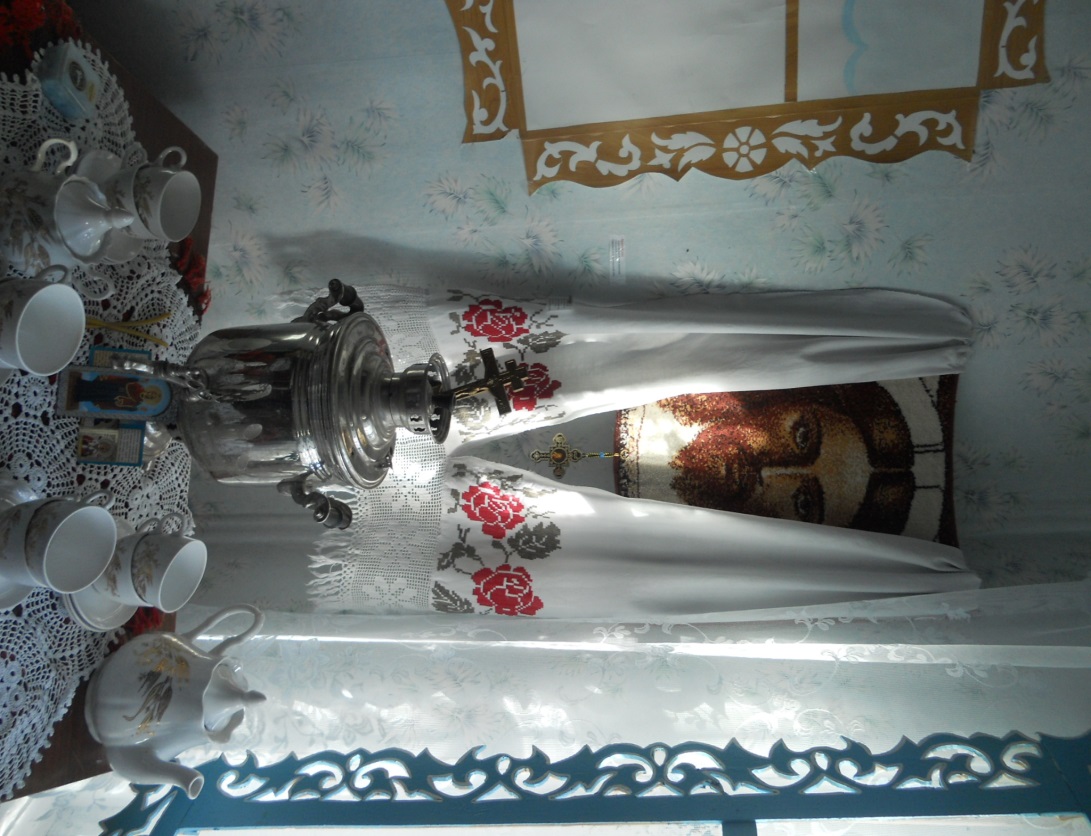 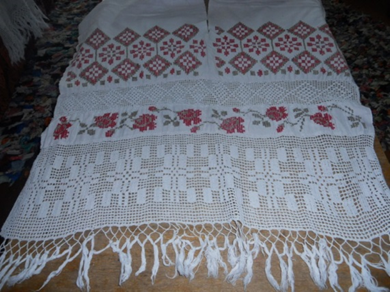 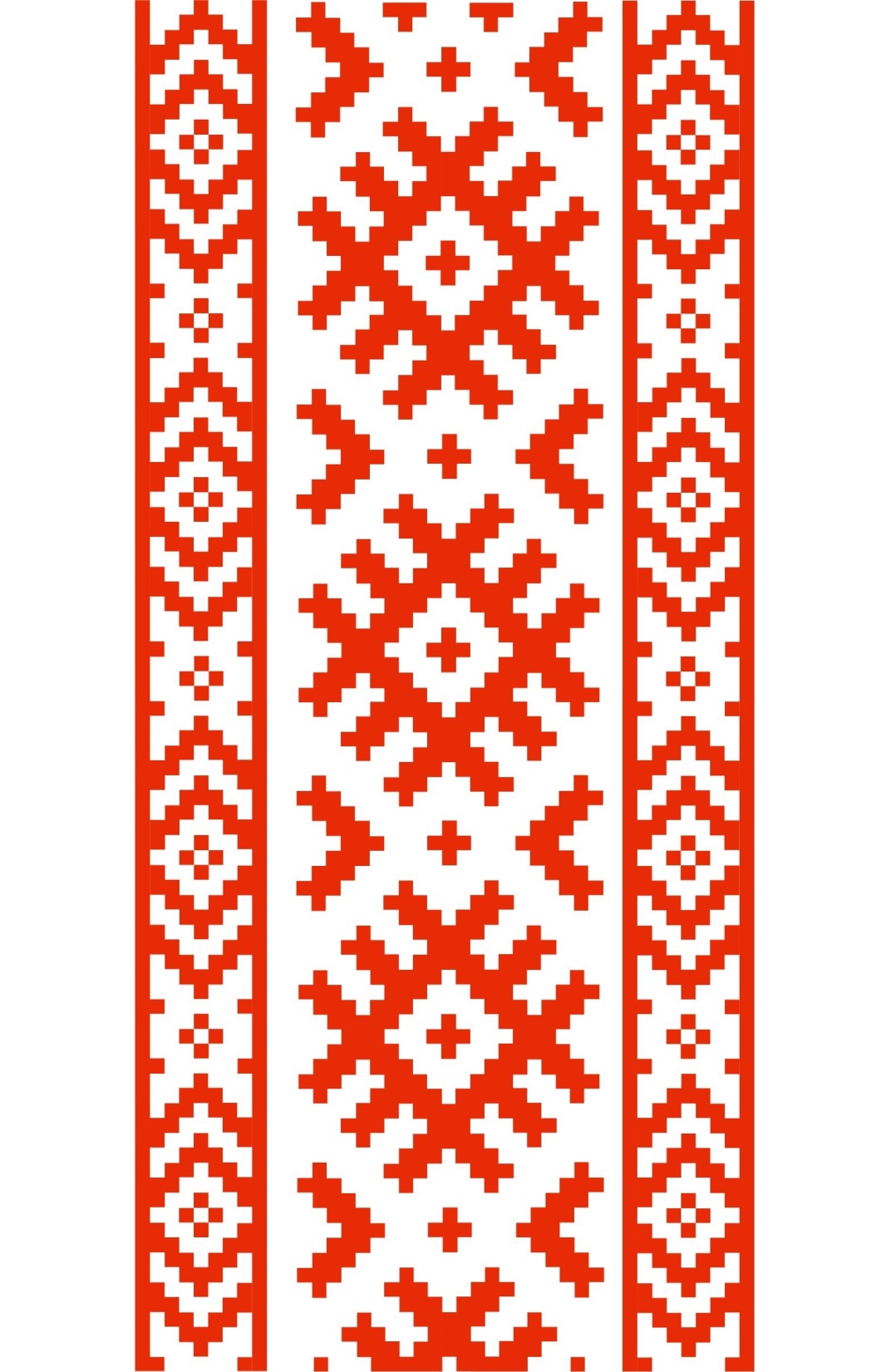 Важнейшим  предметом  в  переднем  углу  был   обеденный  стол.  На  него  устилалась по  праздникам вышитая  белая  скатерть,  а  в обыденные  дни  стол  у  простого  народа оставался  не  покрытым,  у людей  побогаче  накрывался  самотканой  скатертью  без  узоров.
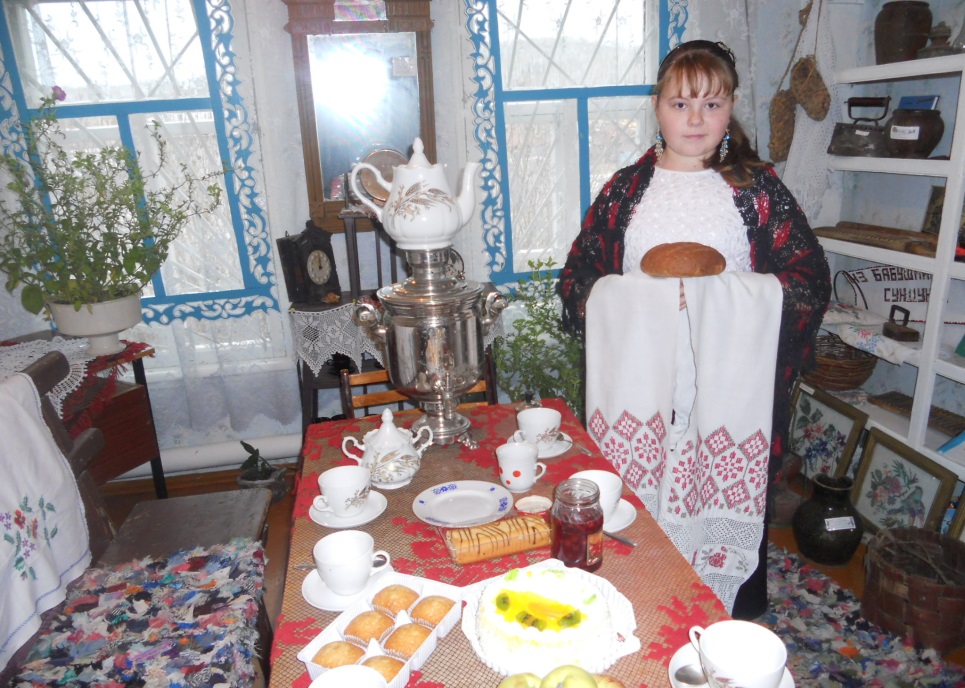 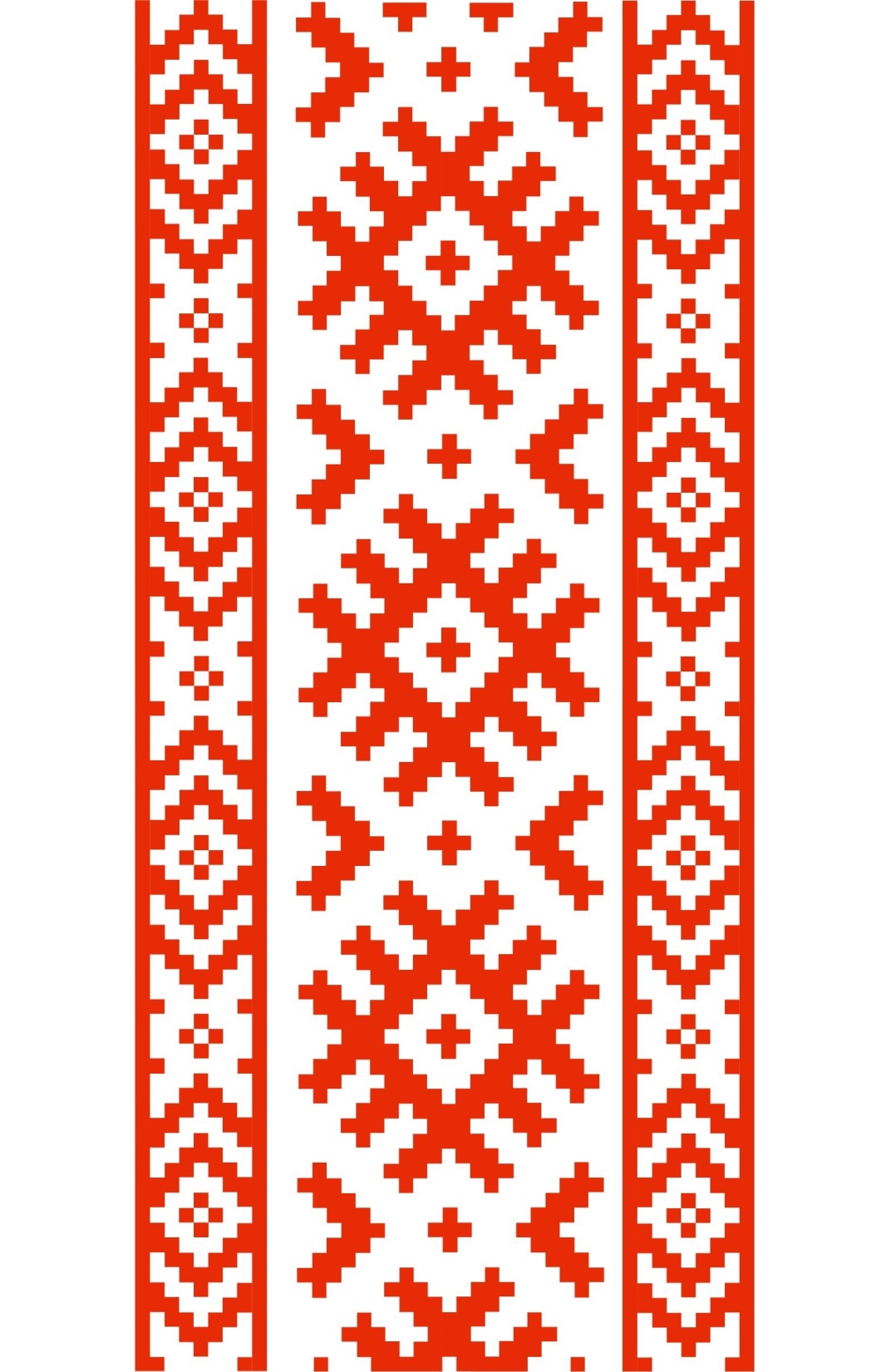 Русская печь
   ПЕЧЬ – кирпичная или глинобитная  - кормилица, защитница от холода, лекарь от болезней . 
   Печь являлась важнейшим элементом русского  быта.
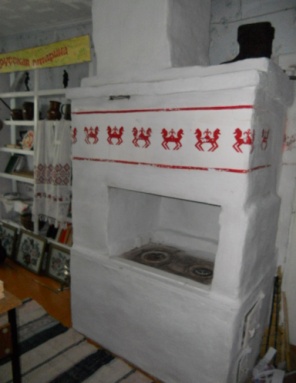 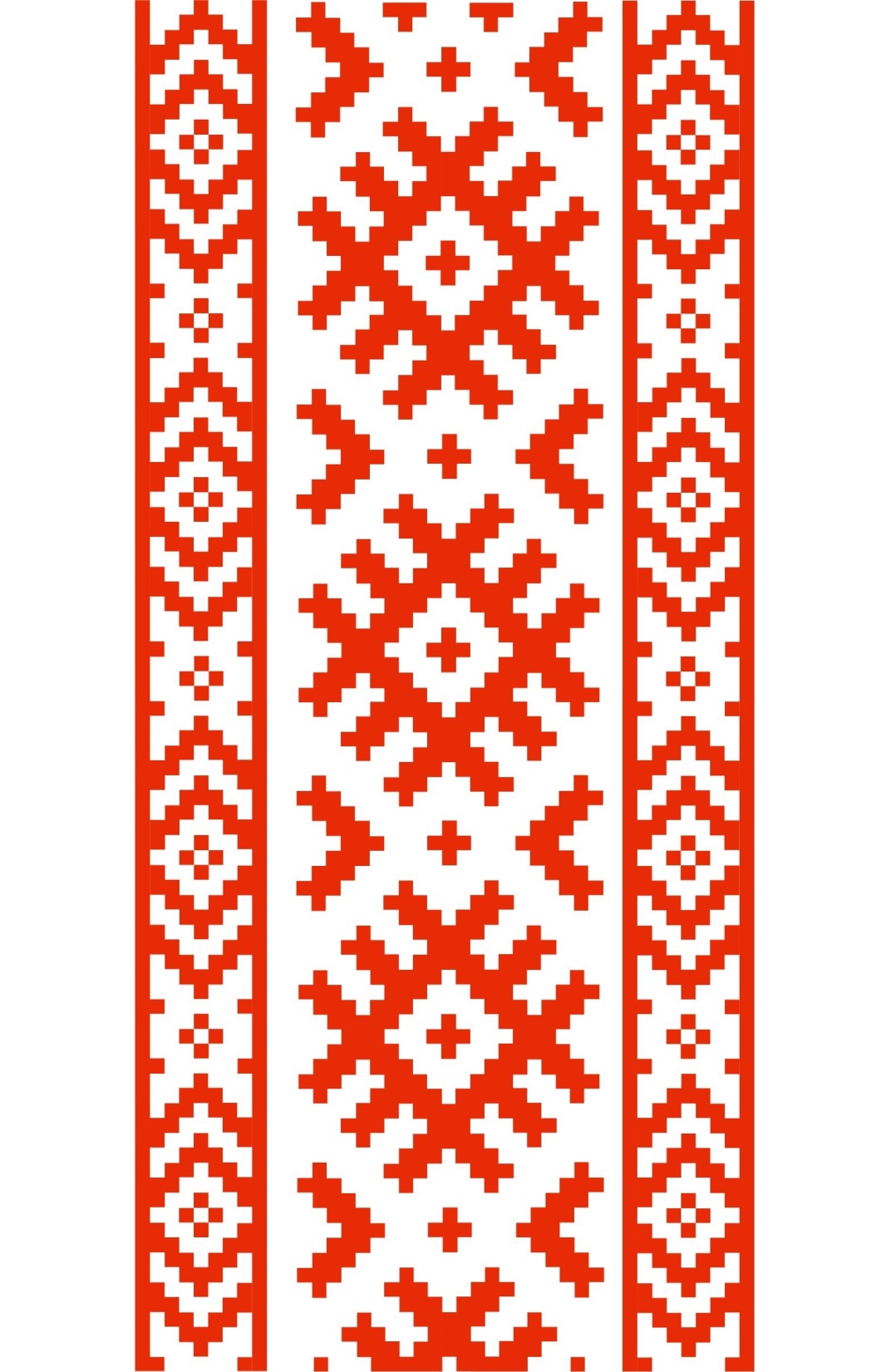 Кухонная утварь.
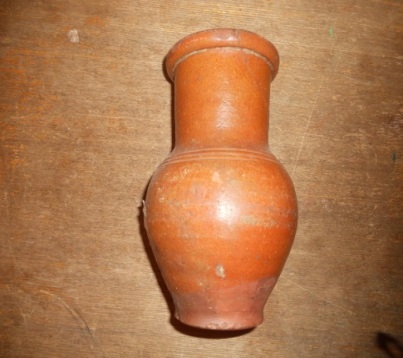 Крынка для хранения молока, чтобы оно всегда оставалось свежим и долго не прокисало.
     В чугунке варили первое и второе – ставили на печь или в печь.
      Ступа и пест из  чугуна, для помола   зерна и других пищевых продуктов.
      Самова́р — устройство для кипячения воды и приготовления чая.
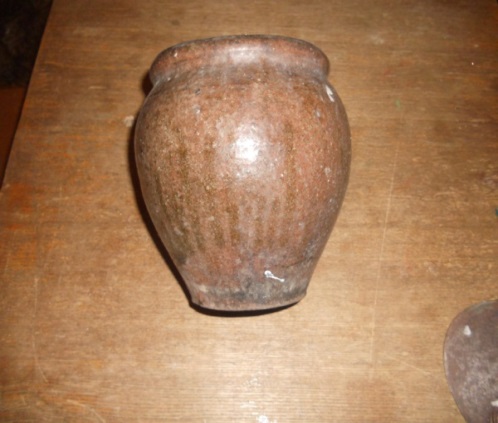 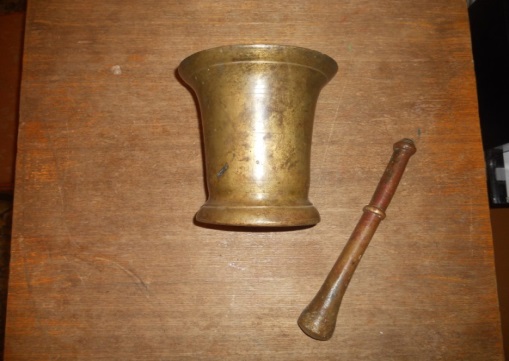 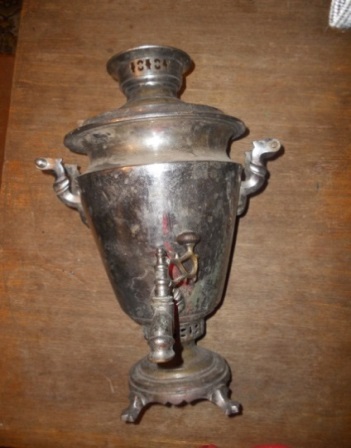 Жители села  в основном занимались старательской работой. Женщины  работали на огороде, воспитывали детей, а в свободное время  рукодельничали.
Все виды рукоделия они унаследовали от своих предков.  
      В каждом доме умели плести кружево  и  умели вышивать. Мастерицы не работали в  одиночестве. Они собирались на  посиделки, где перенимали опыт   друг у друга.
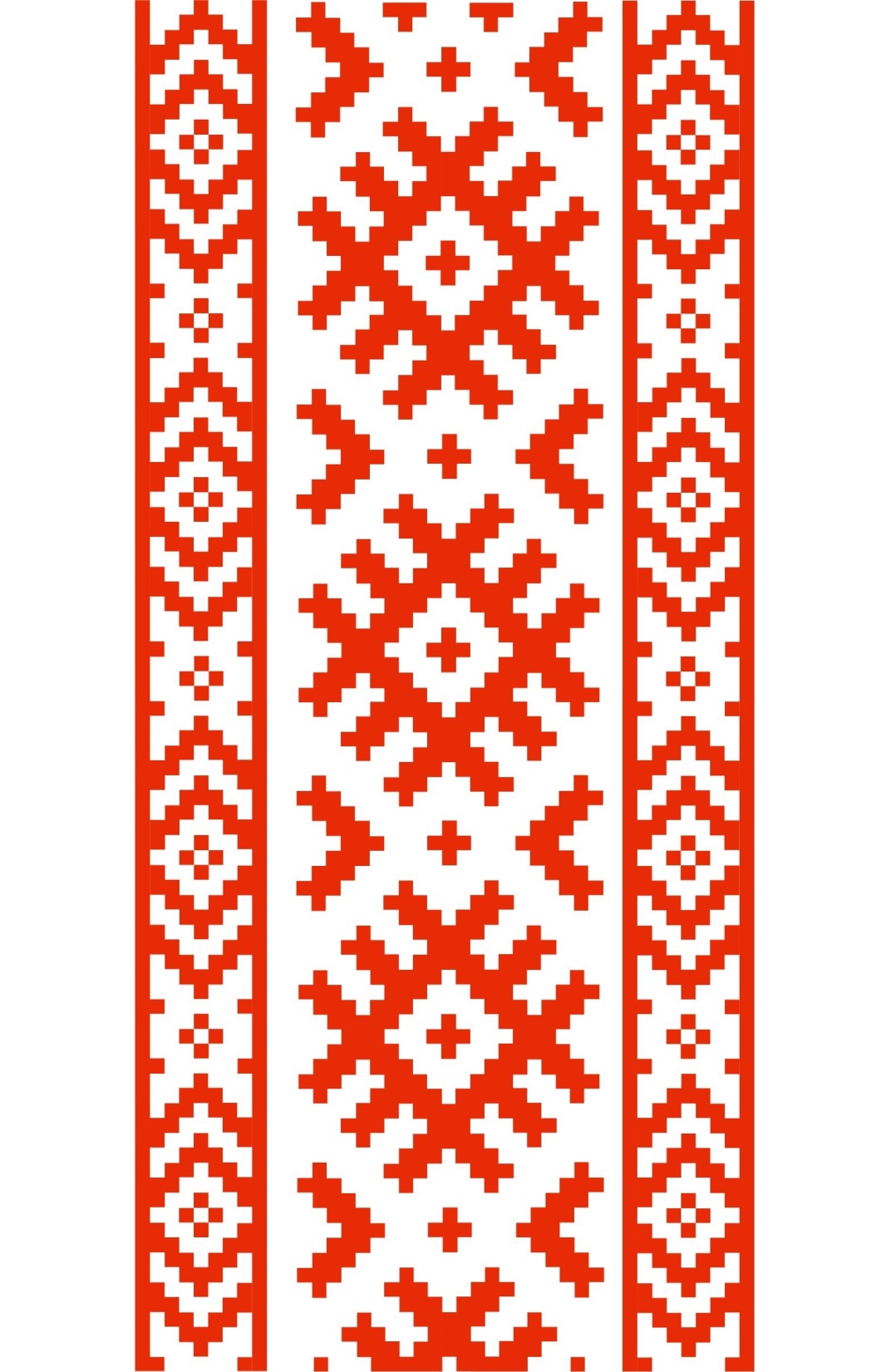 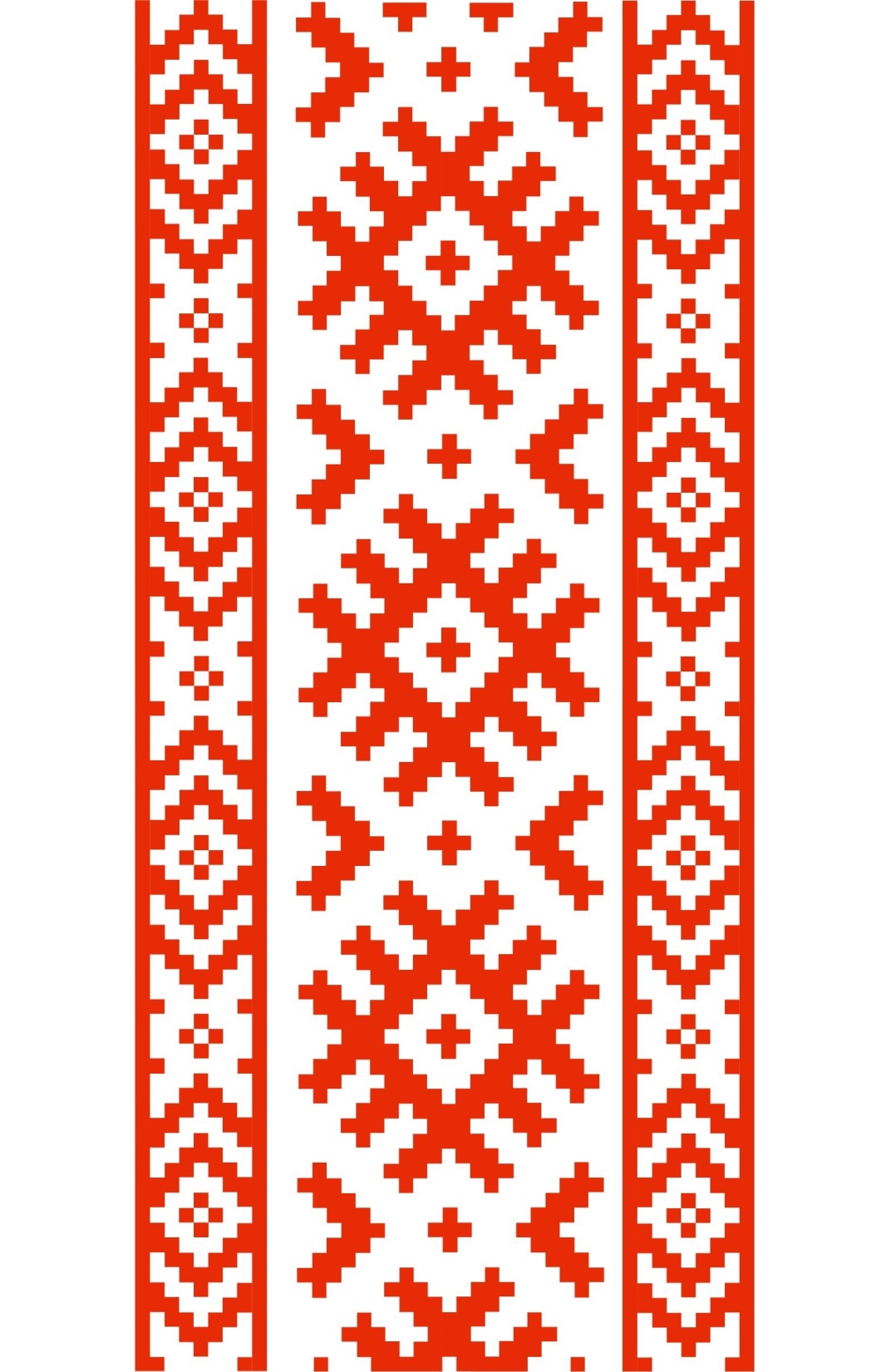 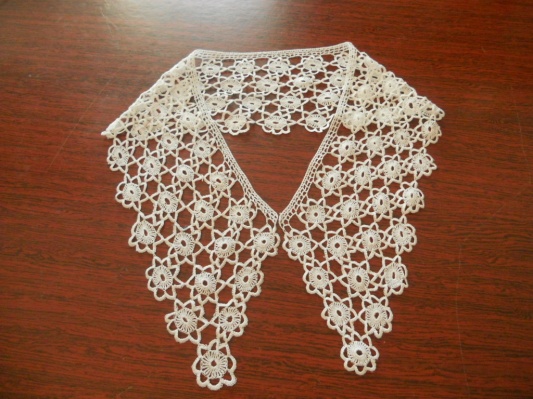 Скатерти, салфеточки, воротнички, миниатюрные снежинки, отделочные кружева — это только малый перечень того, что было  под силу воплотить, владея данным видом рукоделия – филейным. Особенно было популярное  челночное кружево.
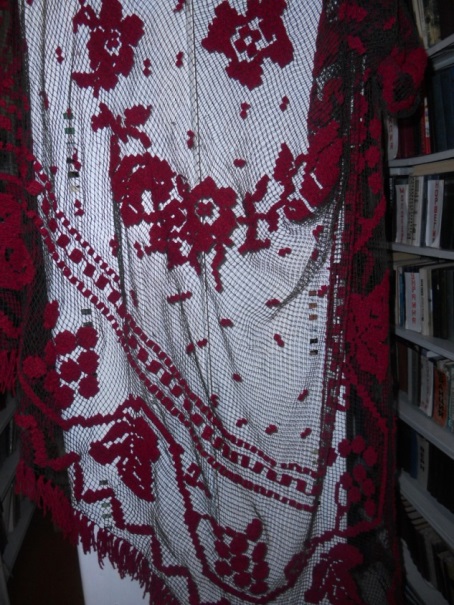 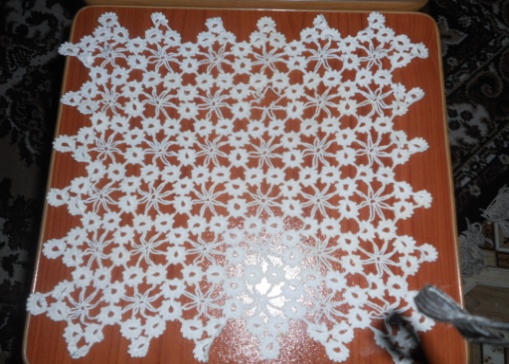 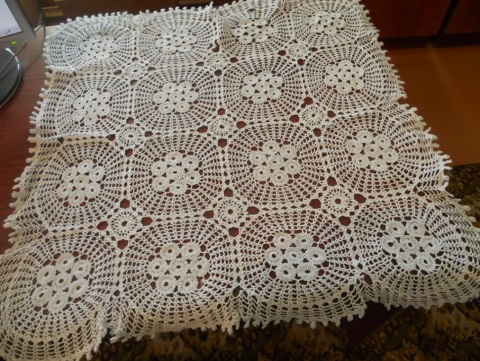 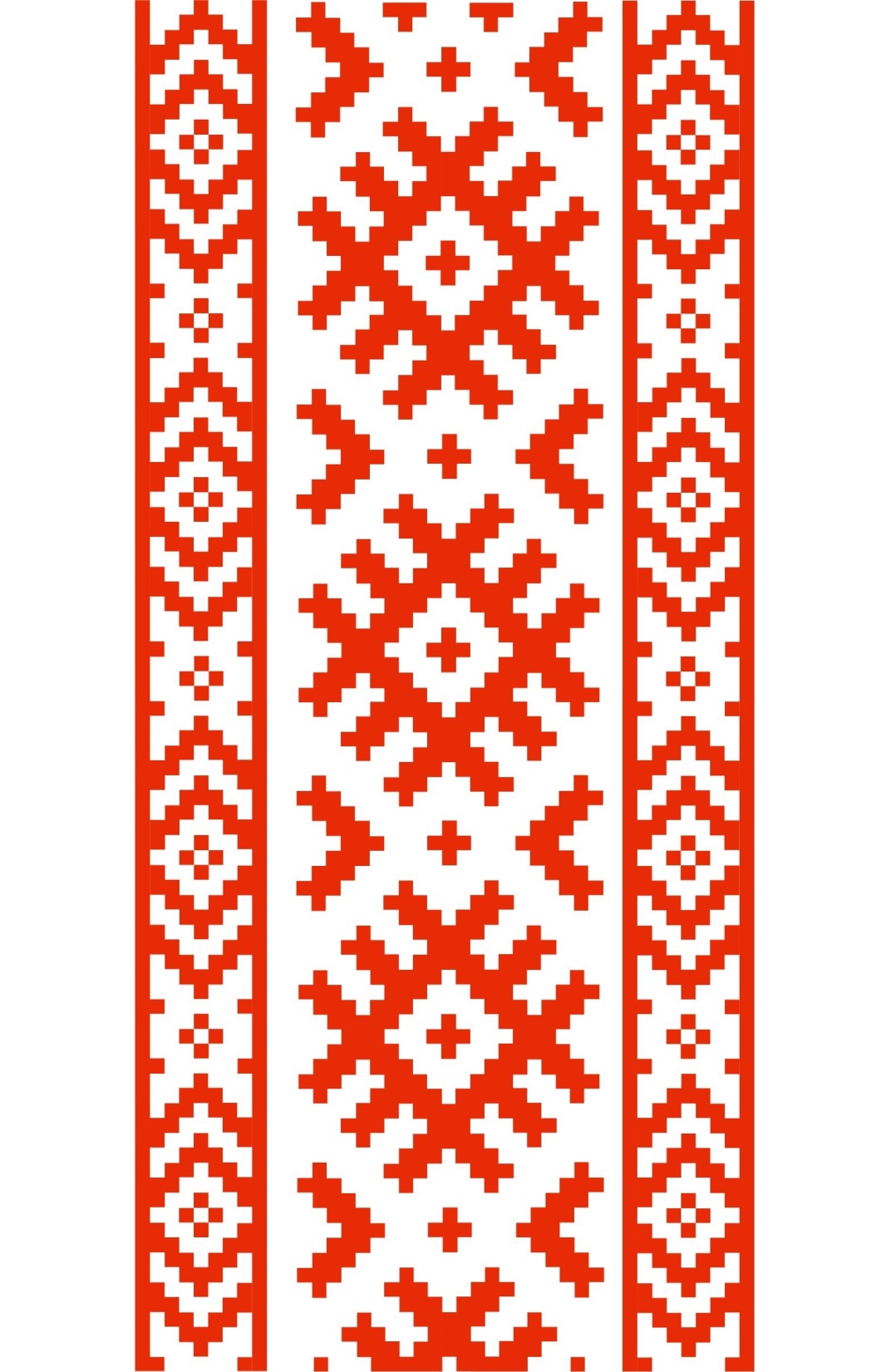 Вышивка – один из самых древних и распространенных видов декоративно-прикладного искусства. Вышивка тесно связана с бытом, трудом, природой, и таким образом всегда отражала художественные вкусы и представления, выявляла национальные своеобразия и мастерство каждого народа.
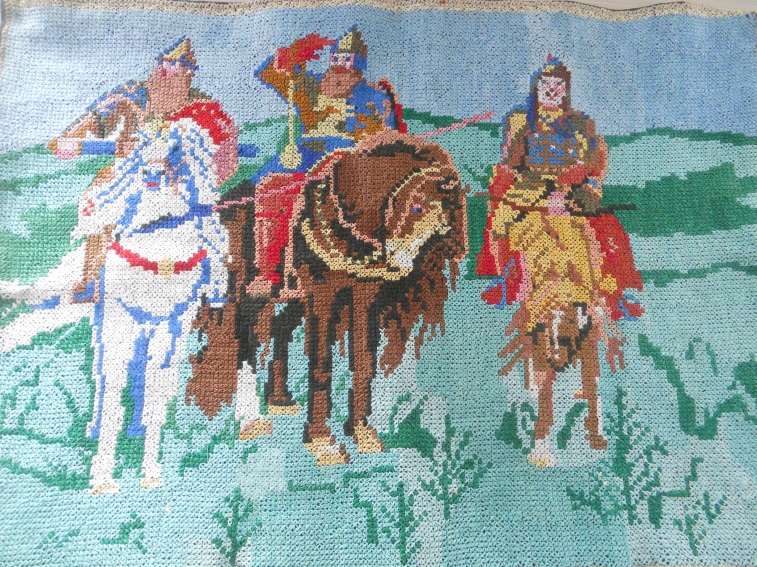 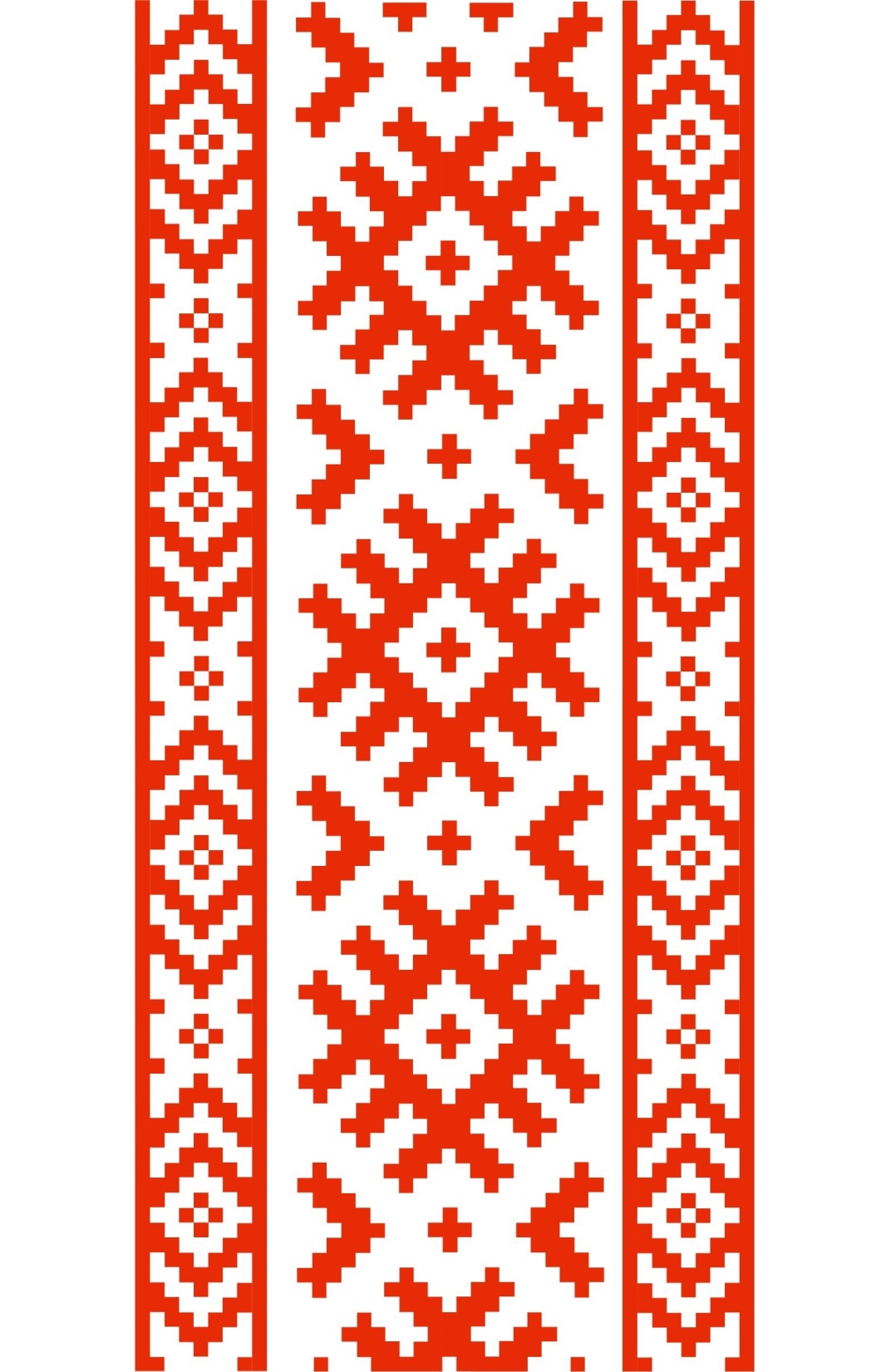 Вышивку делали, используя, различные орнаменты. Но назначение было общим – украшение   дома, костюма и защита человека от злых сил. 

  Вышивали  крестом  и гладью.

    Картины,  салфетки, полотенца, скатерти, думки…
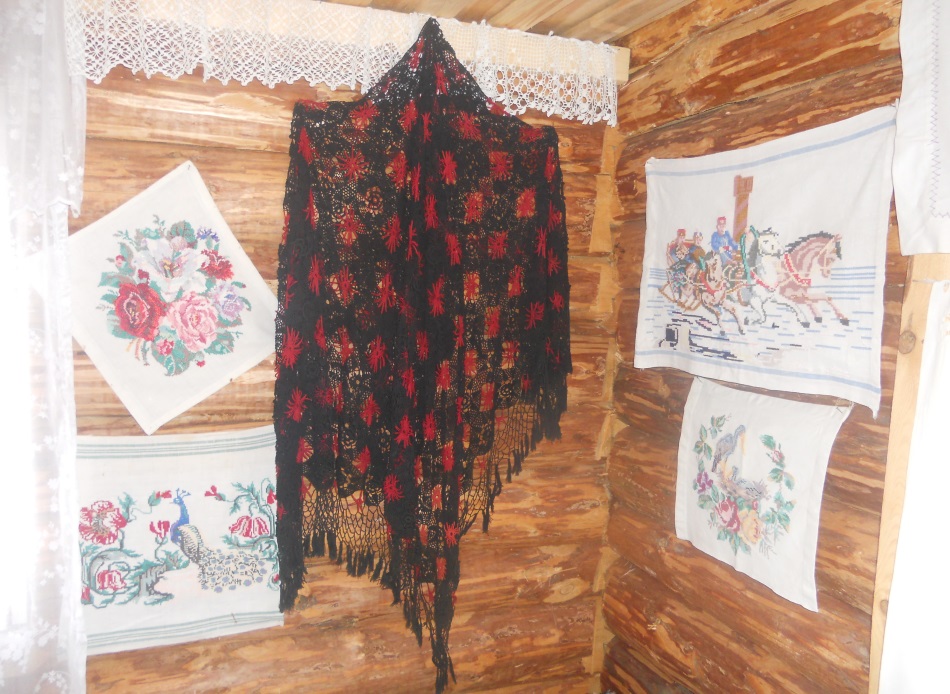 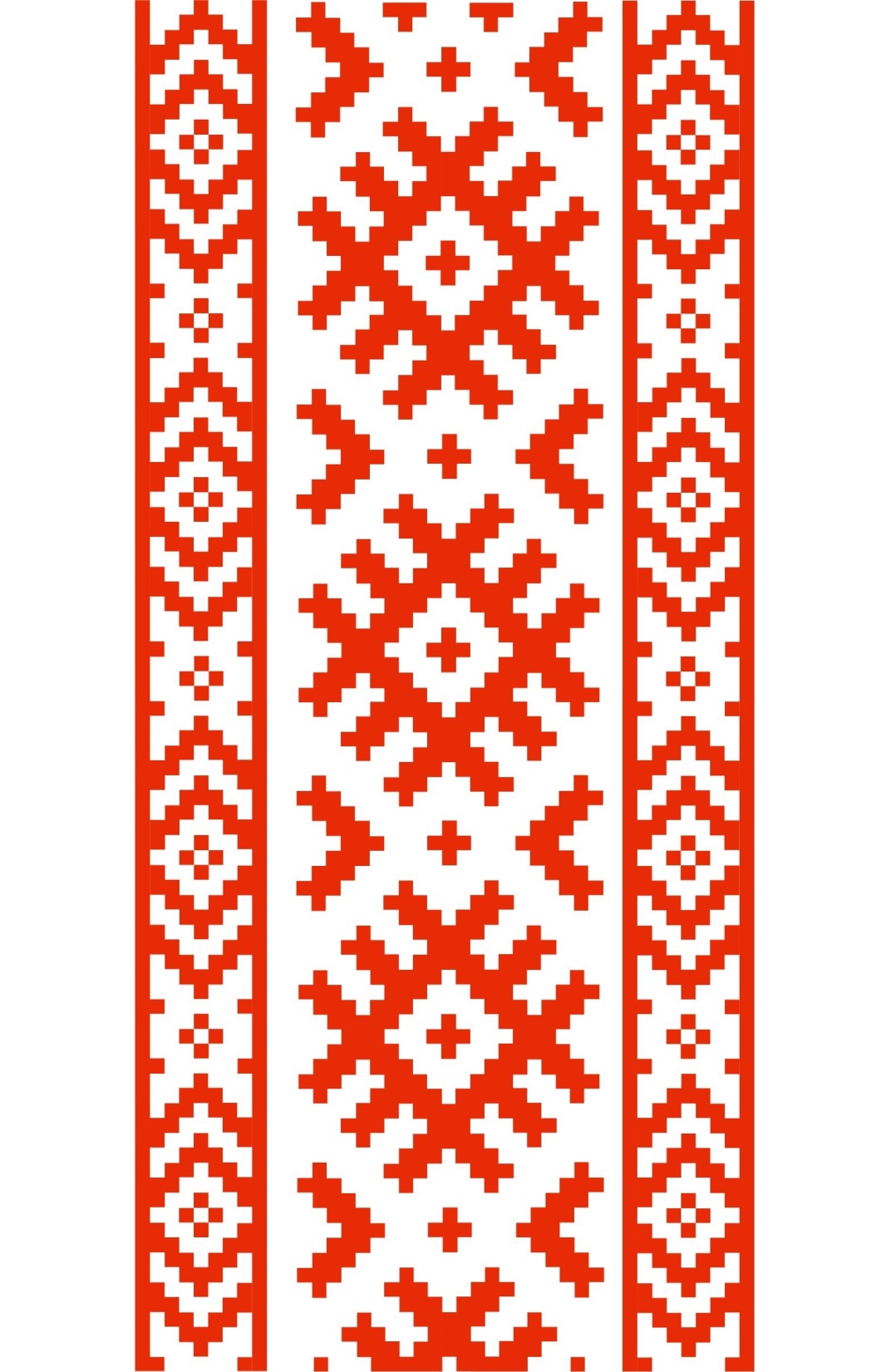 Обязательным  предметом  женского быта  была  прялка.  Если  женщина  не  пряла,  то  прялку  накрывала  вышитым  полотенцем.
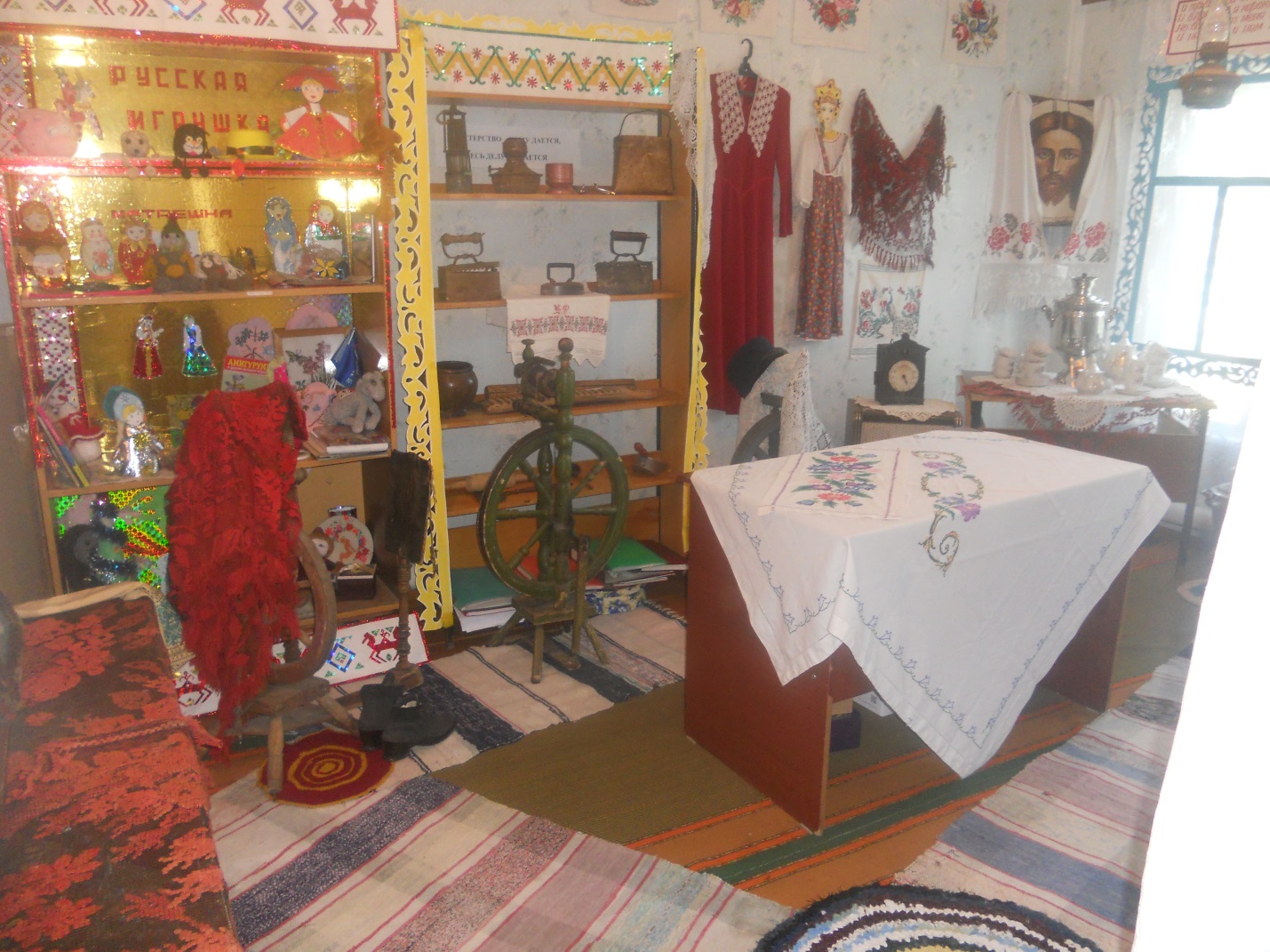 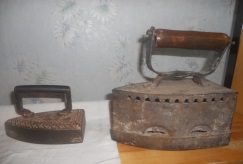 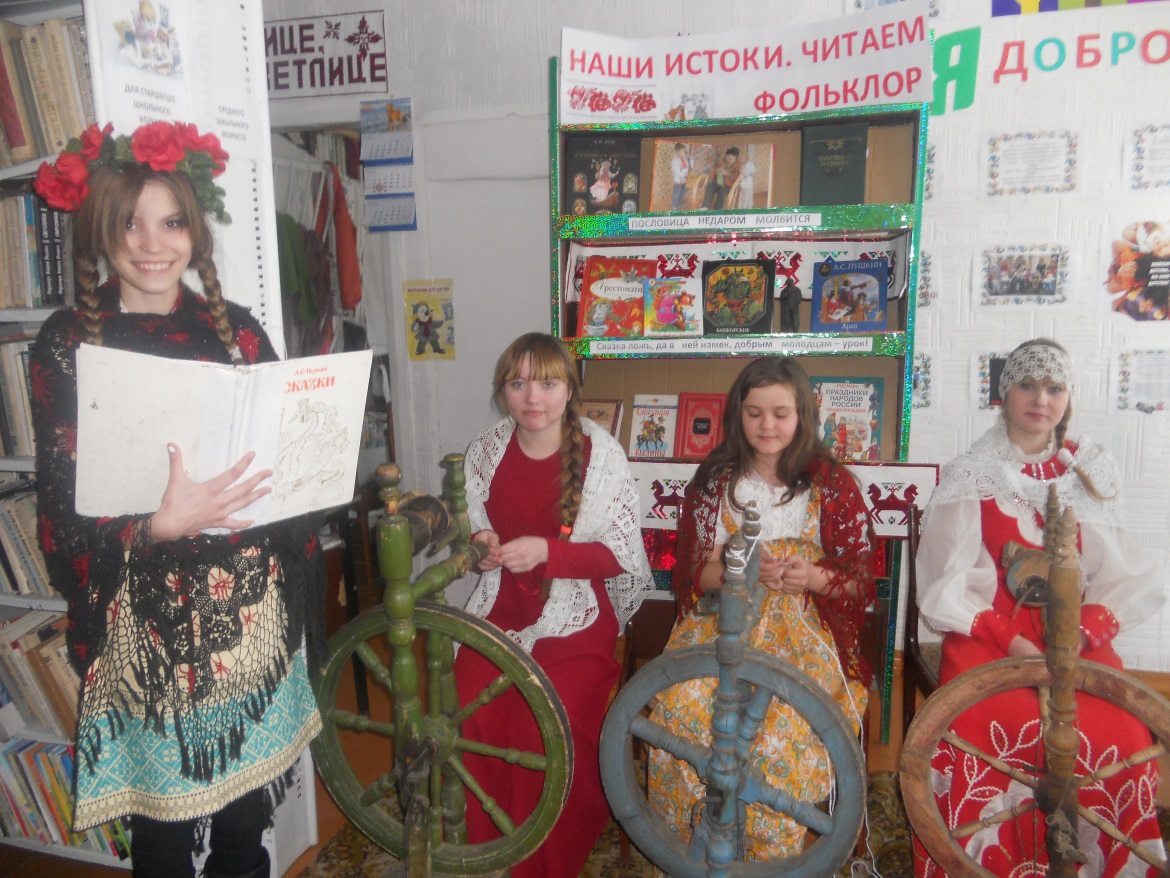 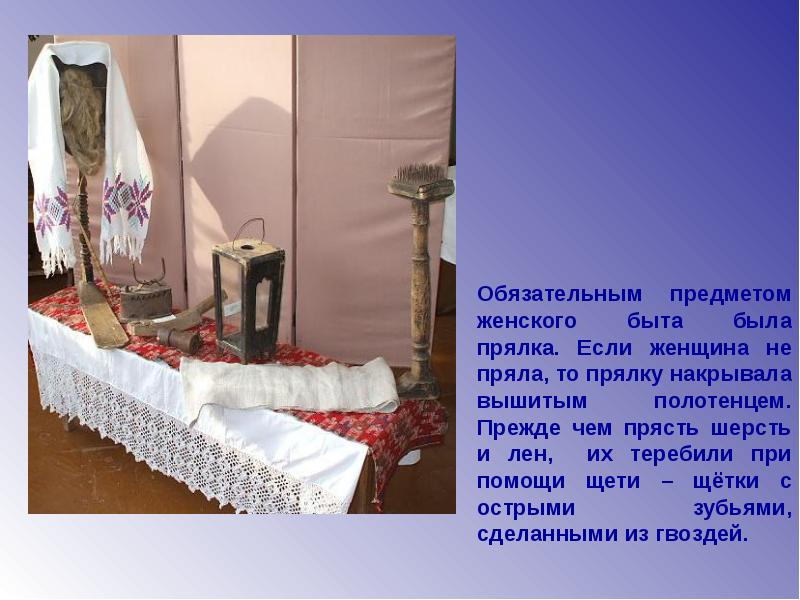 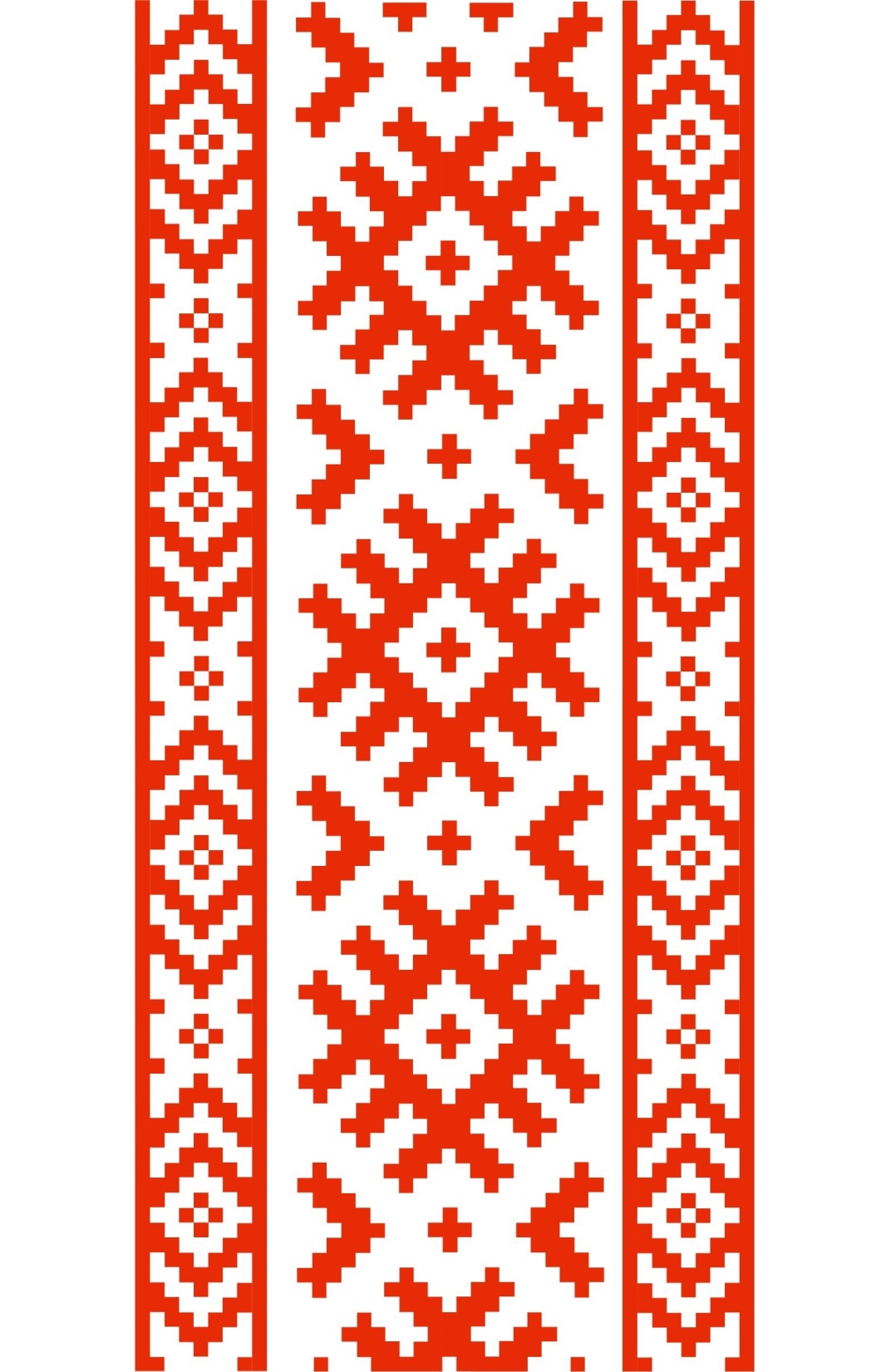 В холодные зимние  вечера девушки  и женщины  пряли   и  вышивали  при  свете  лучины,   в  домах  побогаче  при  свечах. С  появлением  керосина,  избы  стали  освещать  с  помощью  ламп  и  фонарей.
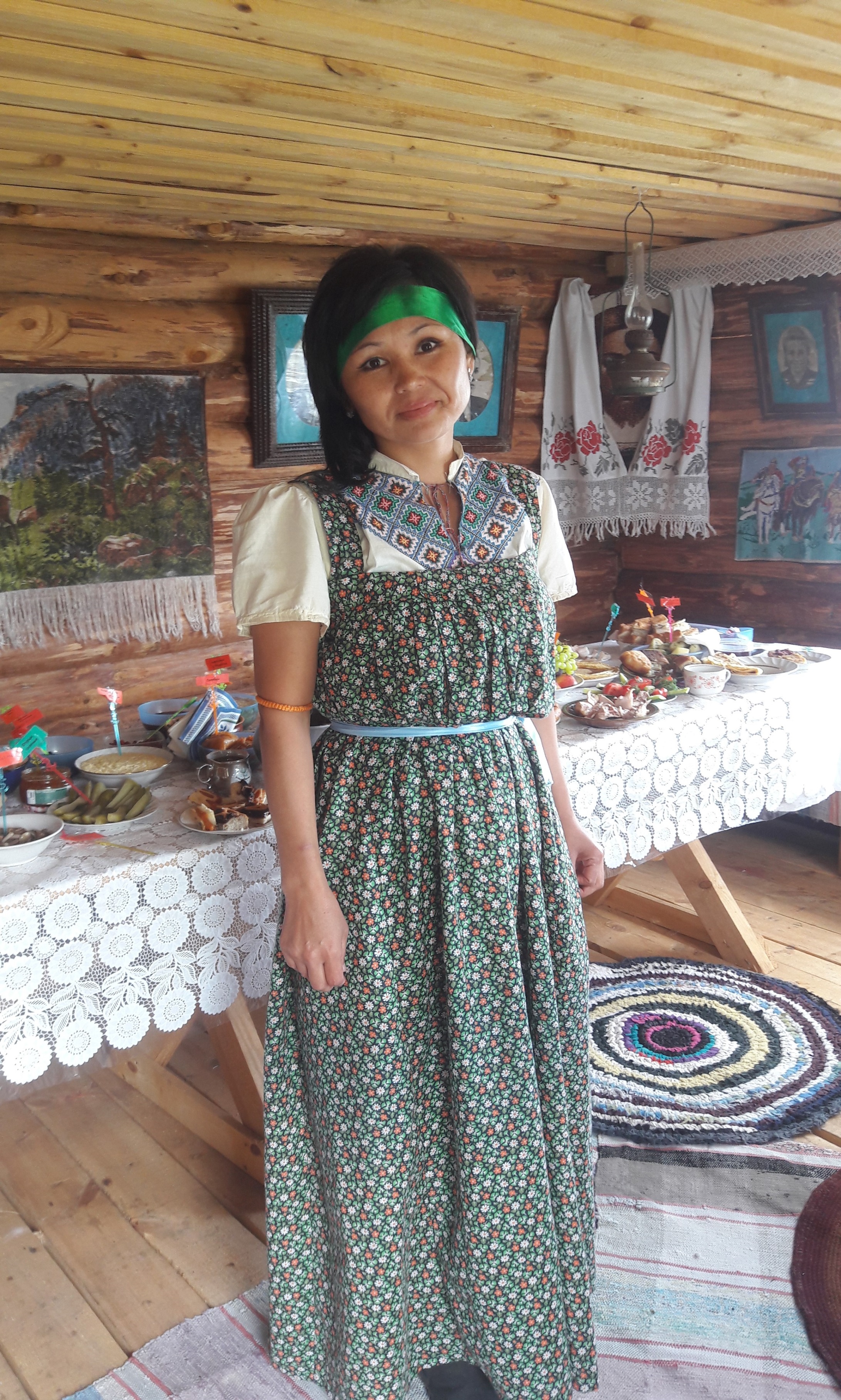 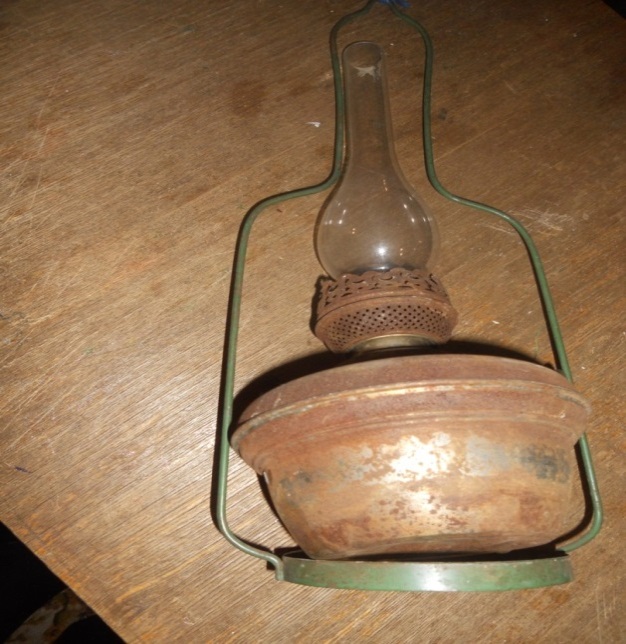 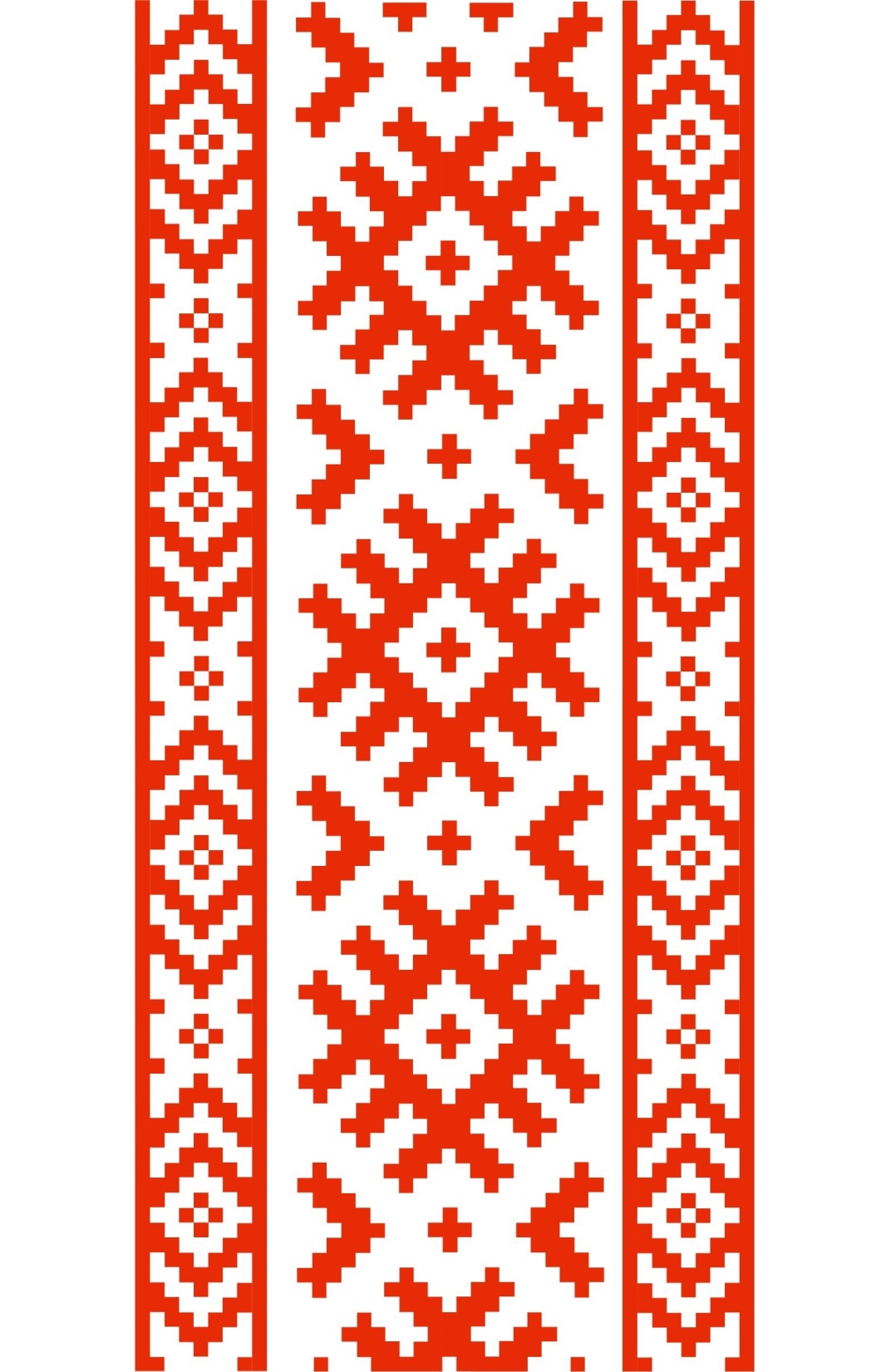 Русские народные костюмы 
   Различали два основных вида женского костюма: рубаху с сарафаном и рубаху с поневой. Голову женщин украшали: повседневный или праздничный платок, повойник, кокошник, сорока, повязка - лента, а косы украшались лентами.
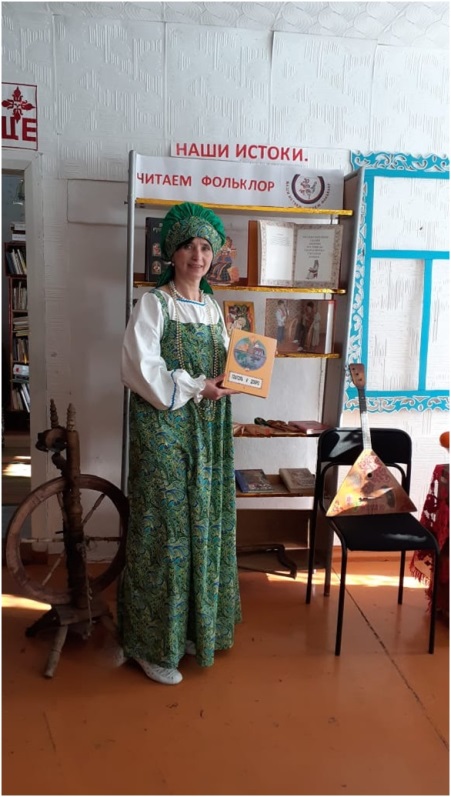 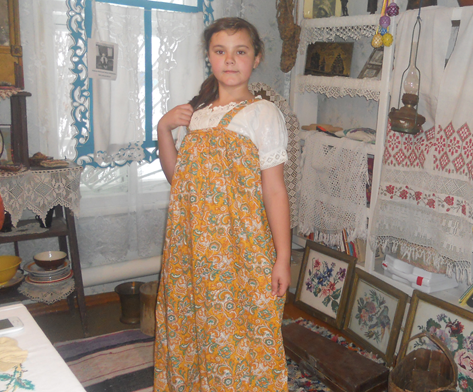 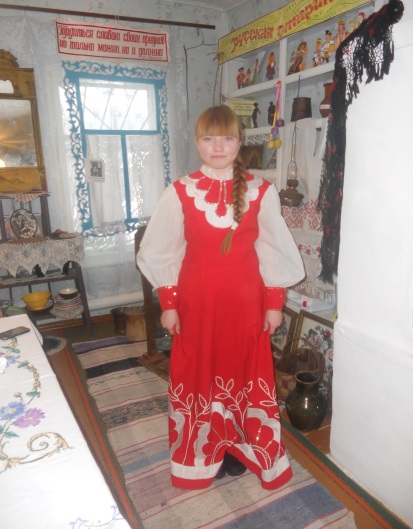 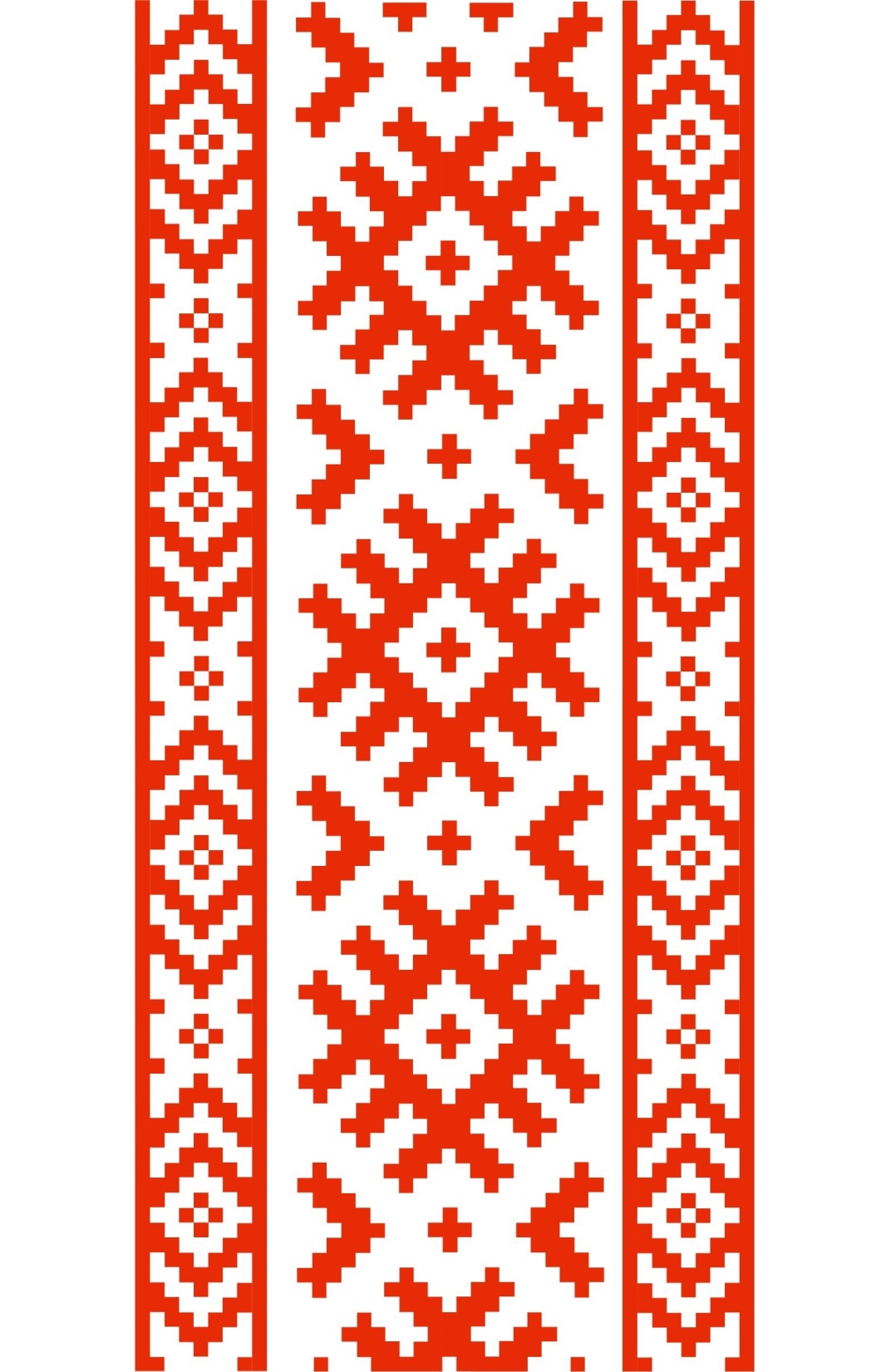 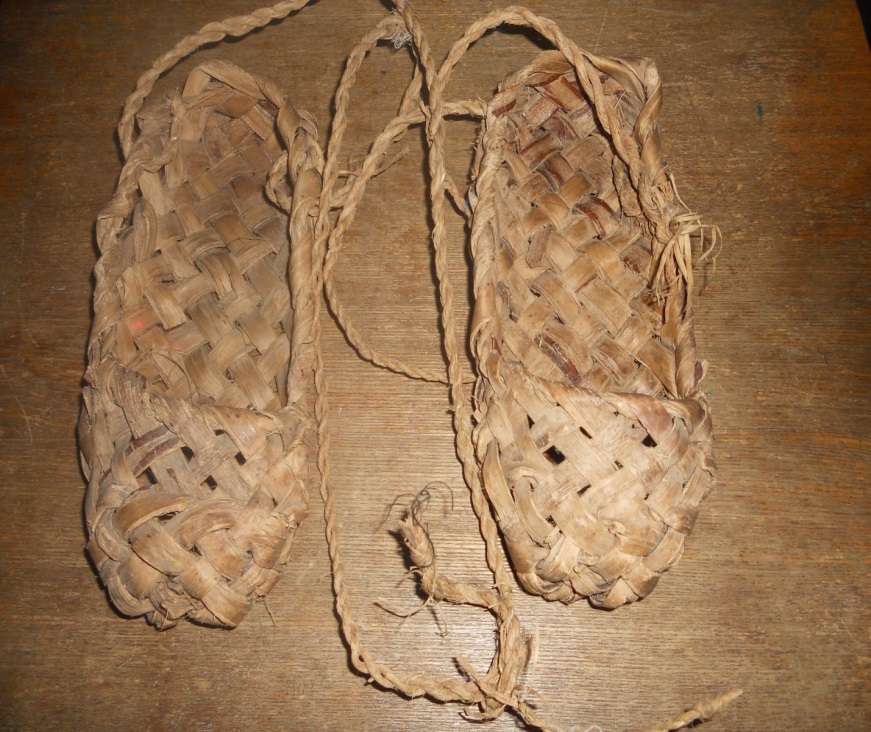 Лапти – традиционная  плетеная обувь из древесной коры
Валенки (пимы) - традиционная обувь из свалянной овечьей шерсти,  используется для ходьбы по сухому снегу.
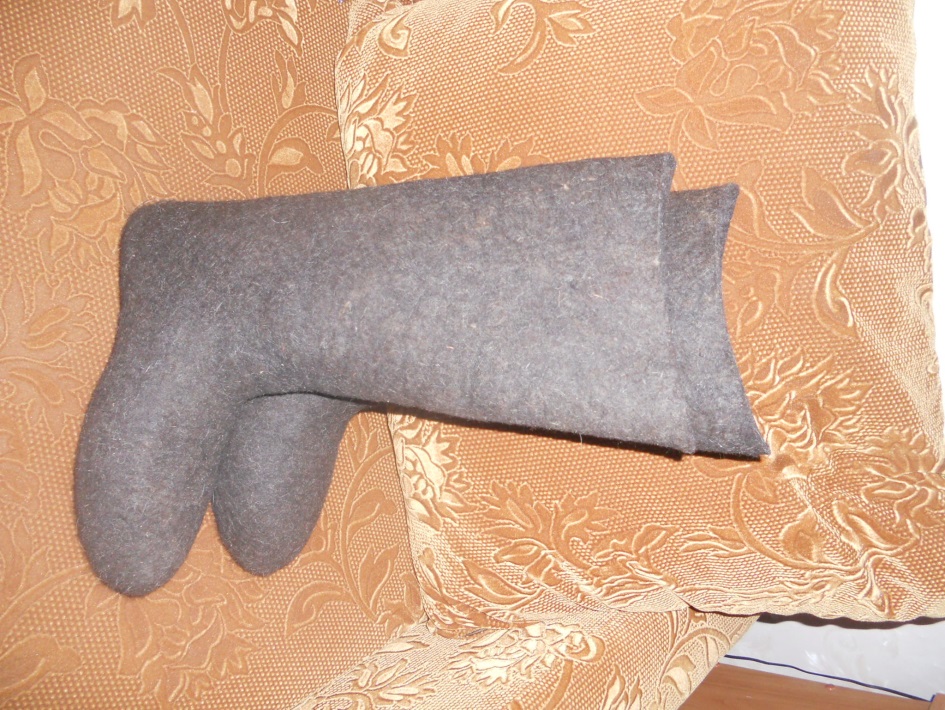 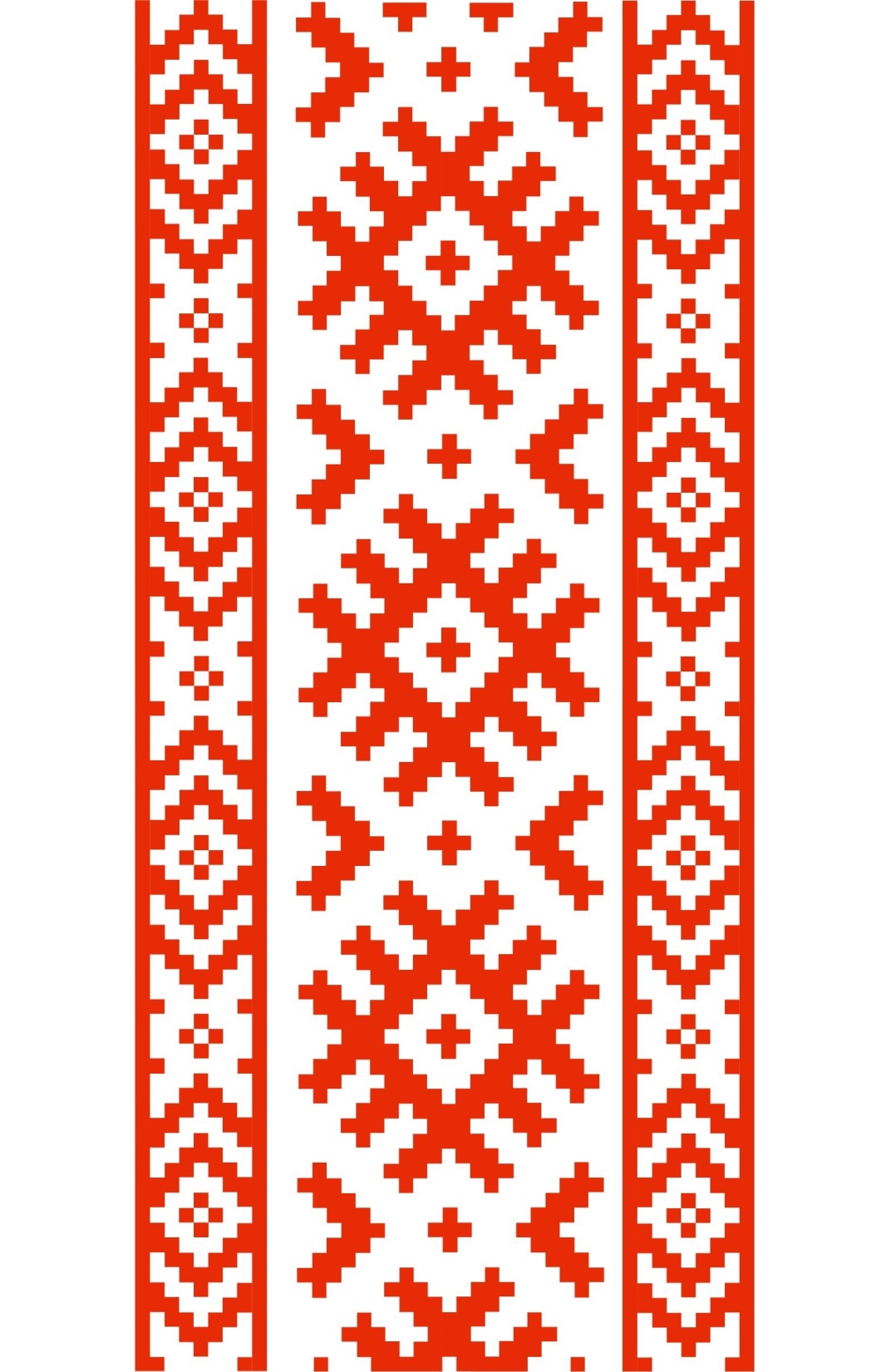 Предметы домашнего быта
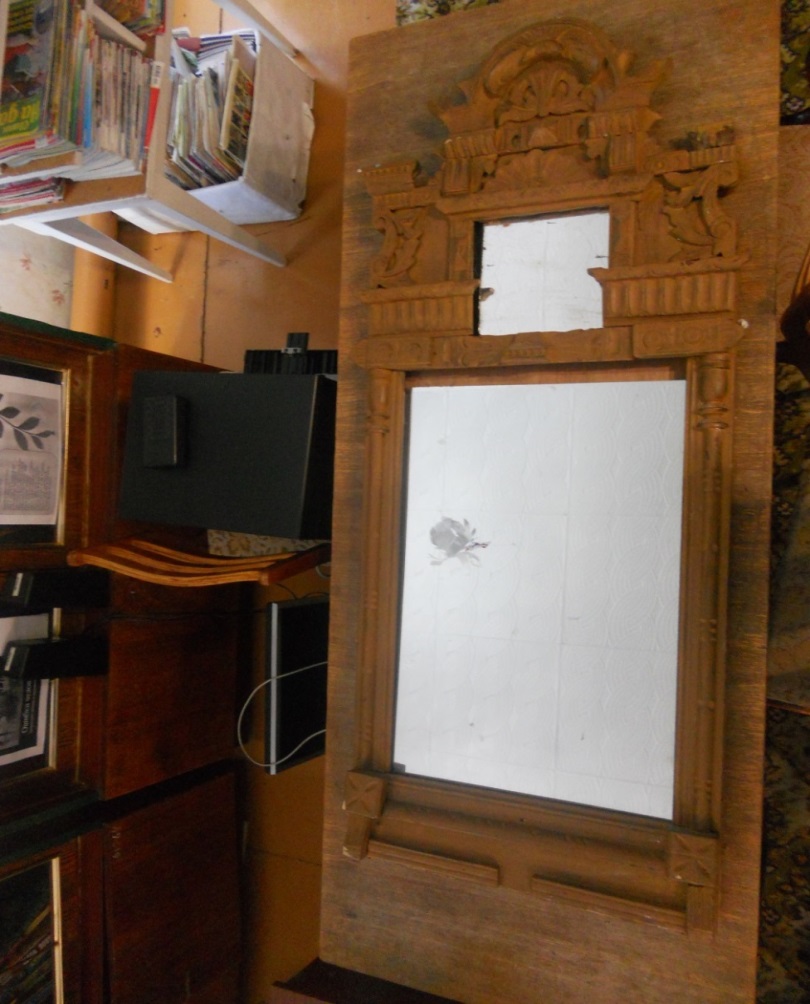 Старинное зеркало  местного  мастера. Обрамлено в резную  раму из дерева.      
   Деревянная лакированная резьба в виде цветочного орнамента
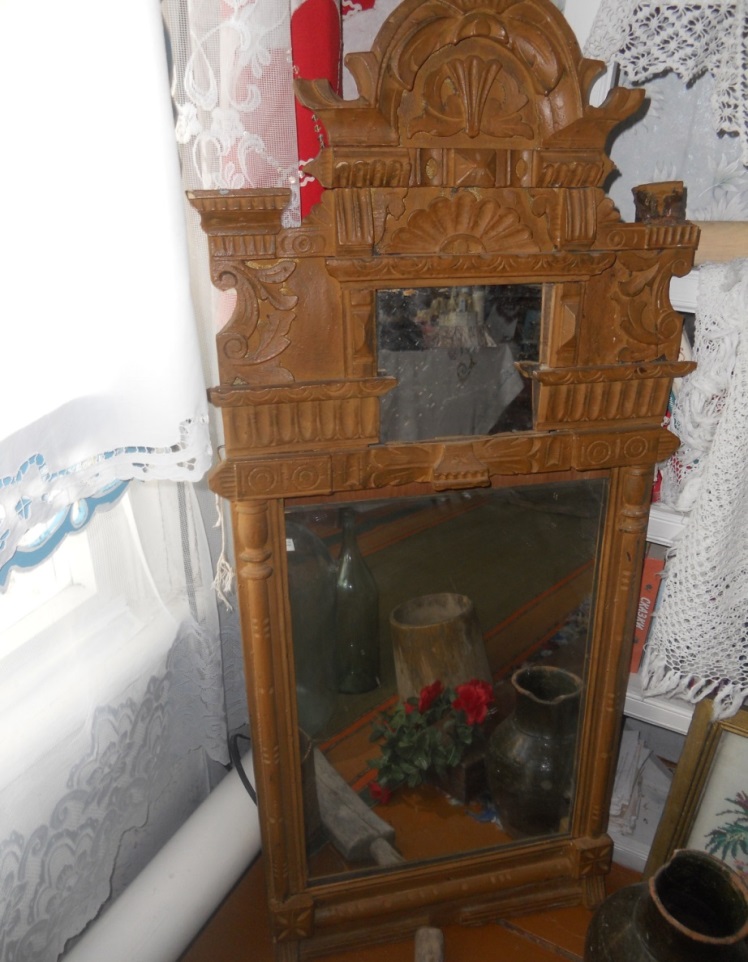 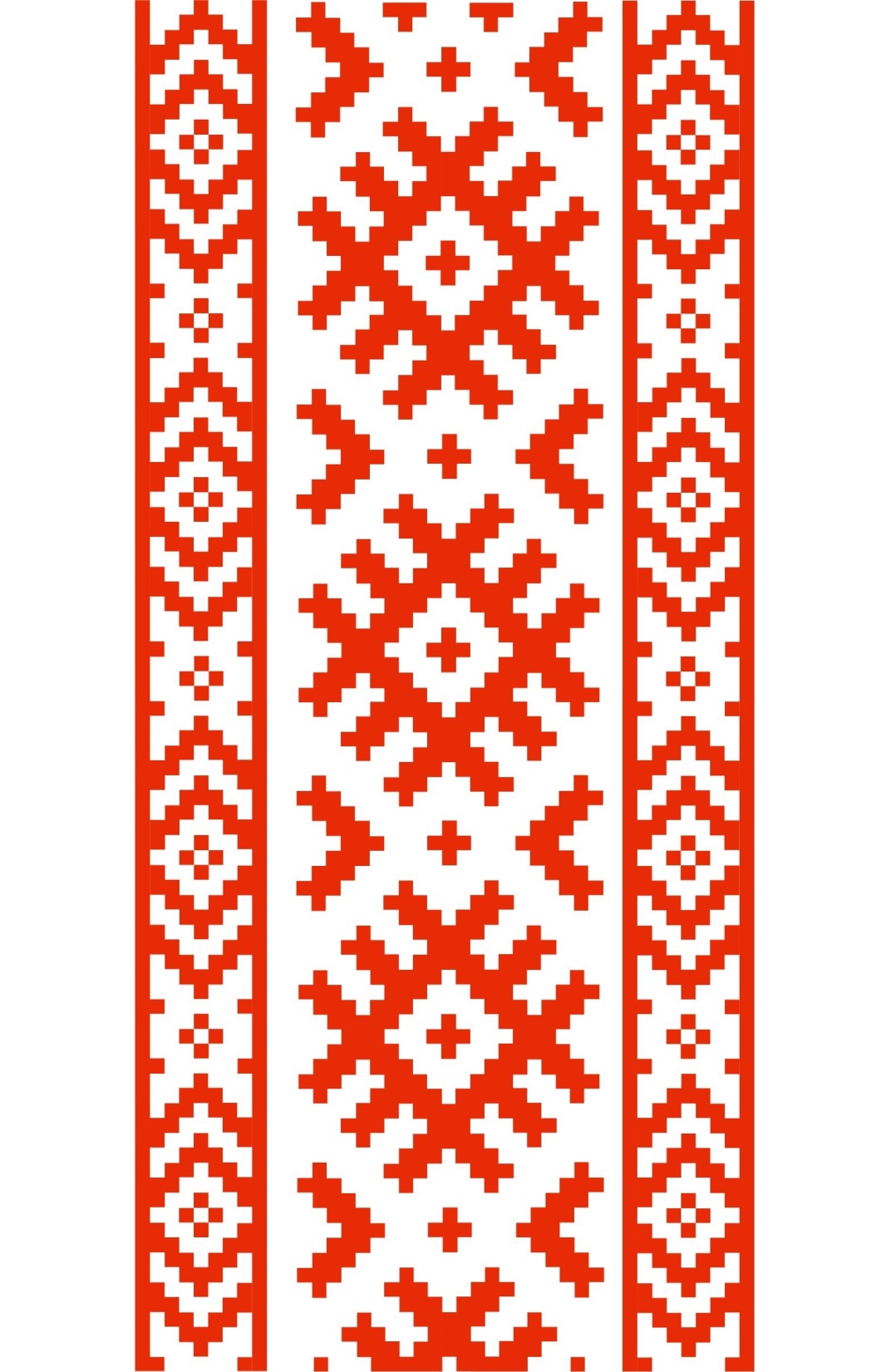 Рубель (ребрак, пральник) - предмет домашнего быта, который использовали для выколачивания (стирки) и глажения белья после неё. Отжатое вручную бельё наматывали на валик и раскатывали рубелём.
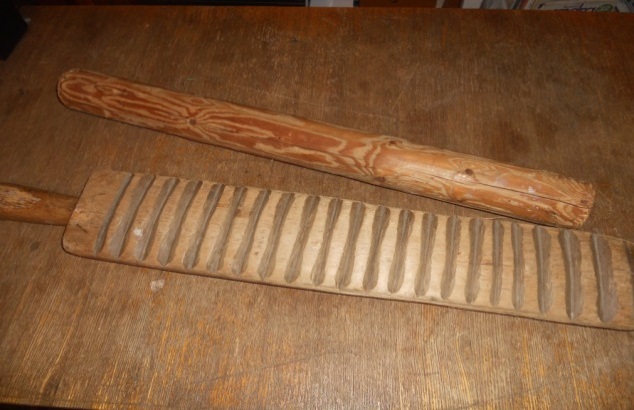 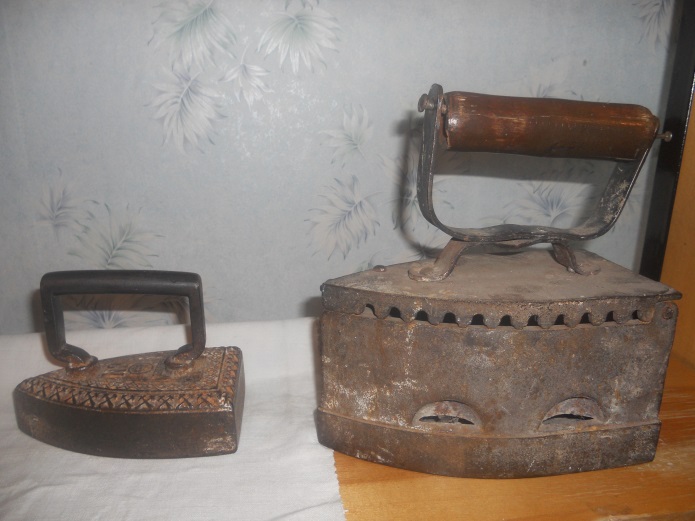 Утюг жаровой 
    Для глаженья белья, нагревался горящими углями, которые засыпались в корпус.
Утюг литой, чугунный
     Его накаляли на огне и осторожно брали прихваткой за ручку, чтобы не обжечься.  Различали два основных типа утюгов – портняжные и прачечные.
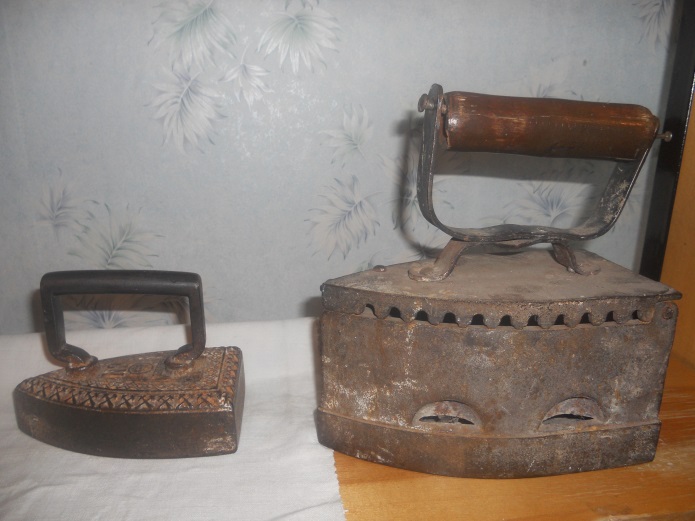 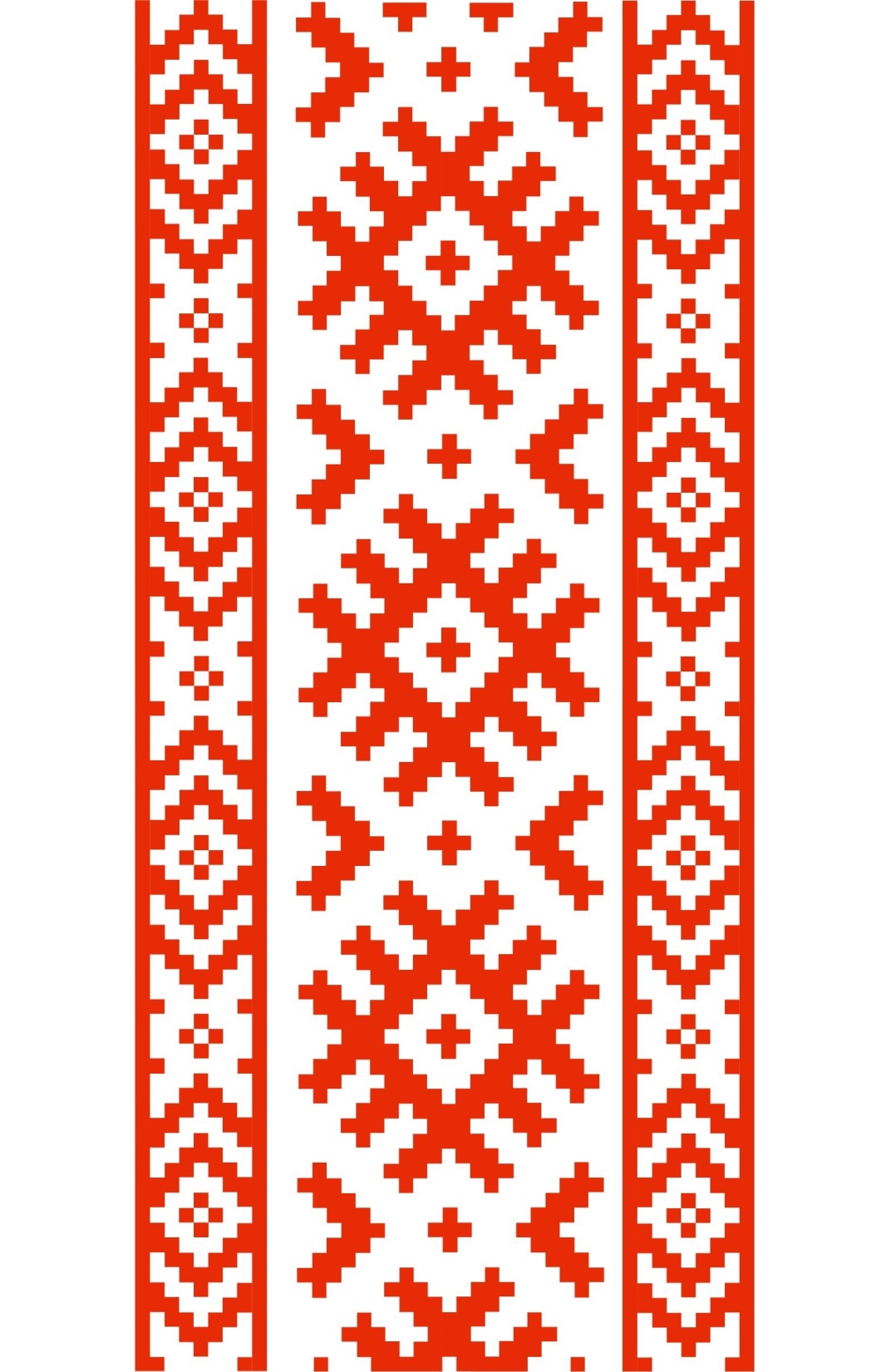 Мини-музей стал неотъемлемой частью информационной среды нашей библиотеки. 
    Мини-музей   позволил нам сделать слово «музей» привычным и привлекательным для   пользователей. Мини-музей постоянно пополняется новыми экспонатами . Любой предмет мини-музея может подсказать тему для интересного разговора,  интересного  мероприятия.
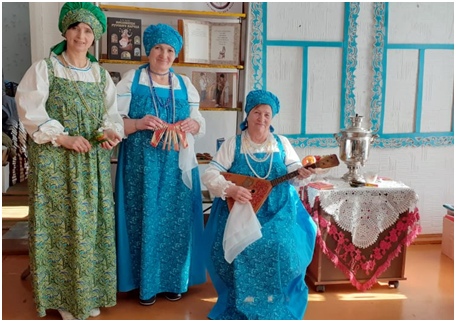 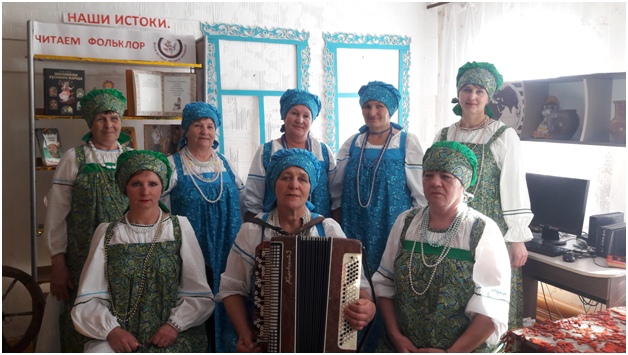 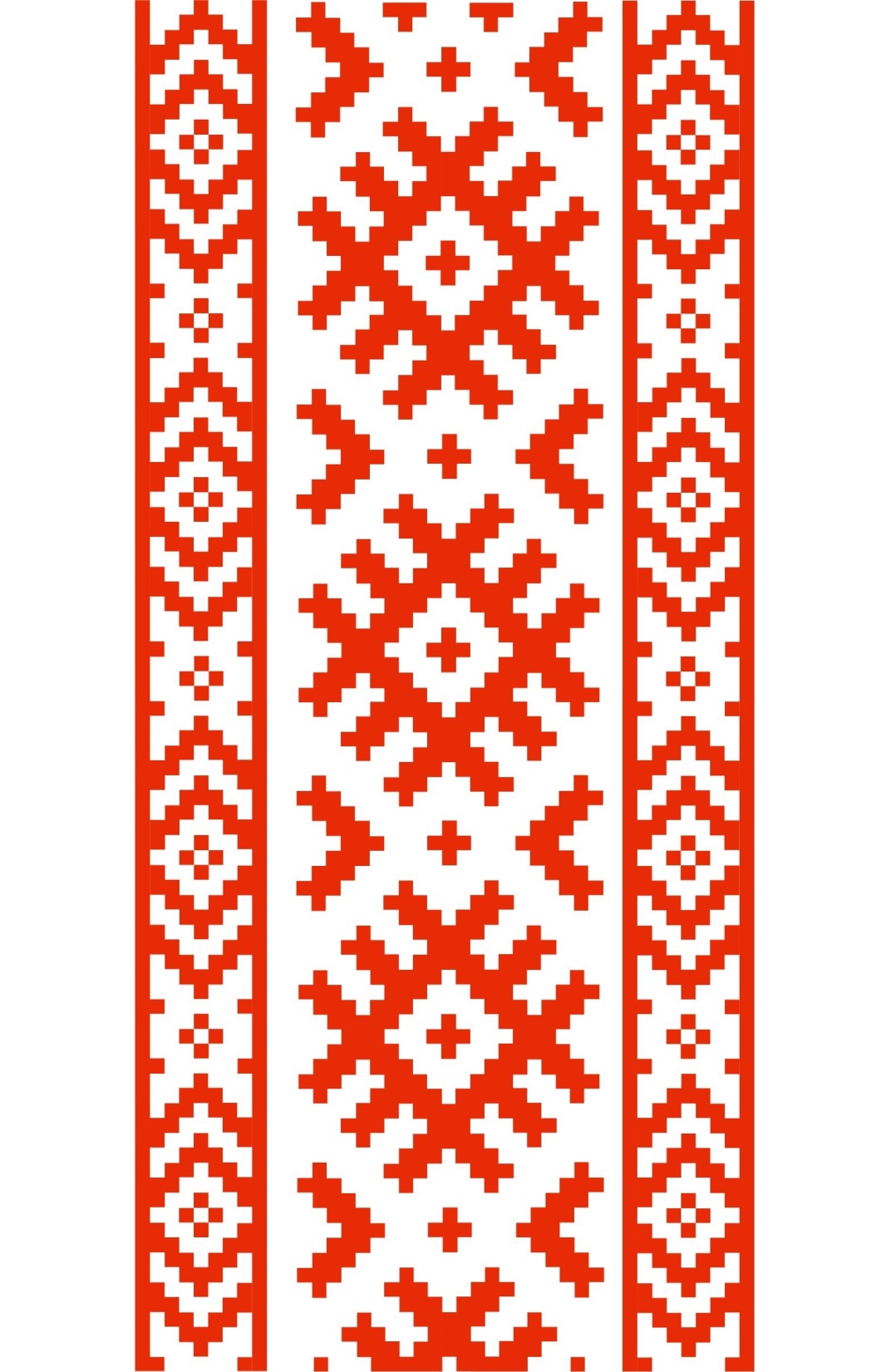 Спасибо  за  внимание !